ефективне використання електронних засобів навчання в освітньому процесі
Підготувала майстер в/н державного навчального закладу «Охтирський центр професійно-технічної освіти» Богатир А.С.
КЛАСИФІКАЦІЯ
Засоби навчання – це джерело отримання знань, формування вмінь. До них відносяться наочні посібники, підручники, дидактичні матеріали, технічні засоби (ТЗН), обладнання, верстати, навчальні кабінети, лабораторії, та інші засоби масової комунікації.
Електро́нні (віртуа́льні, інтеракти́вні, мультимеді́йні, навча́льні об’є́кти) за́соби навча́ння (ЕЗН) — це програма або файл спеціального призначення, основна роль якого полягає в більш детальному та наглядному викладанні навчального матеріалу та безпосередній взаємодії із здобувачем.
Види електронних засобів навчання
ЕП - електронні підручники;
АНС - автоматизовані навчальні системи;
промислові системи, а також їх аналоги, що є засобами автоматизації для професійної діяльності тощо.
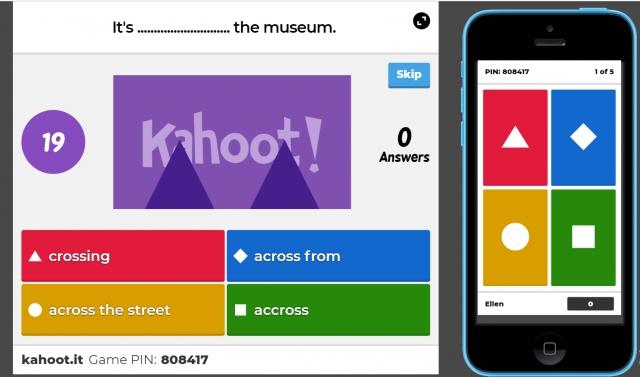 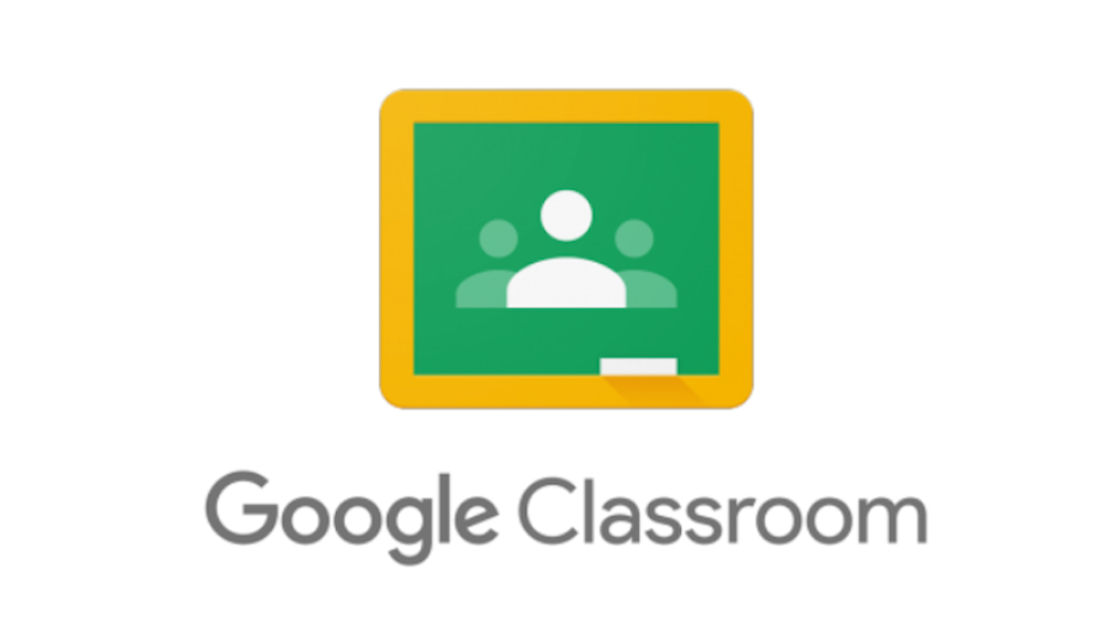 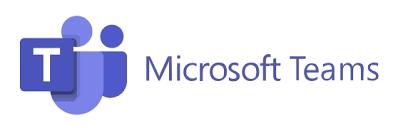 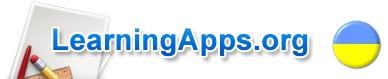 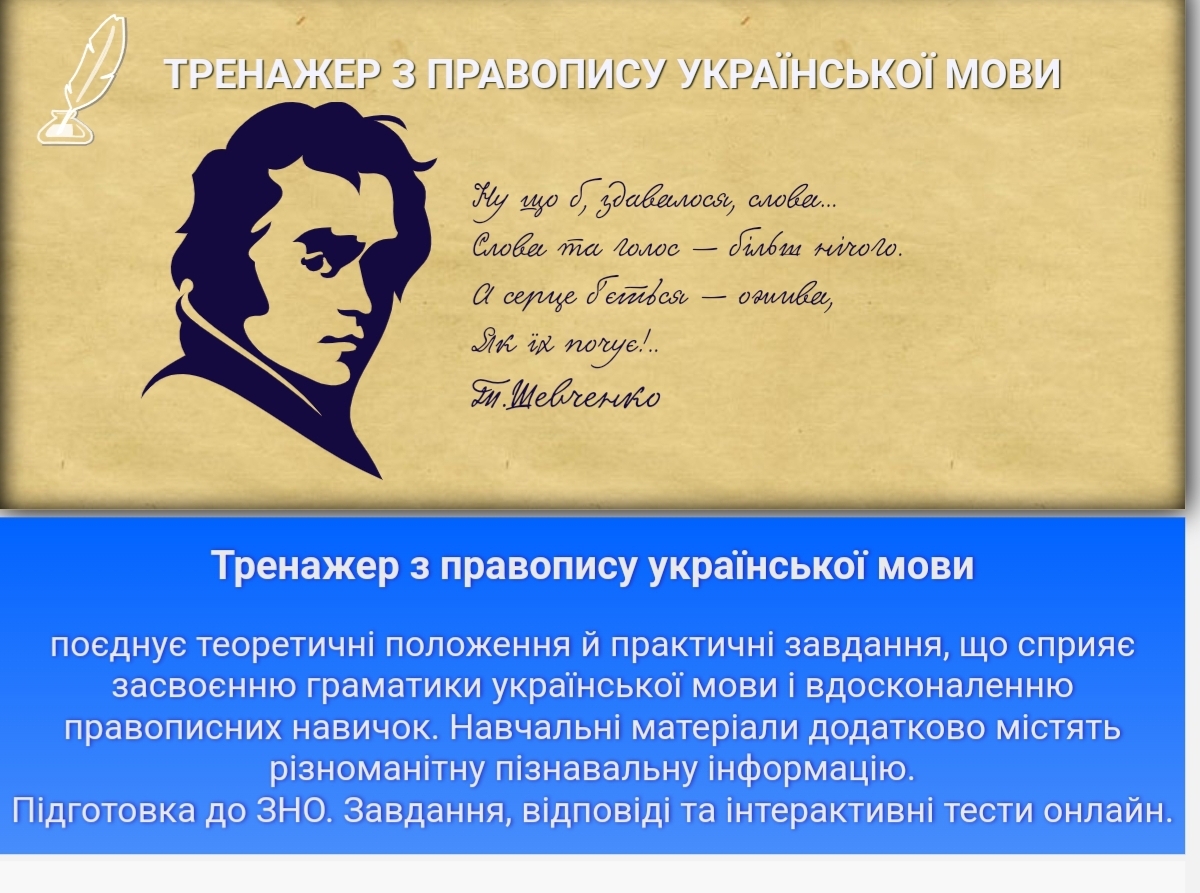 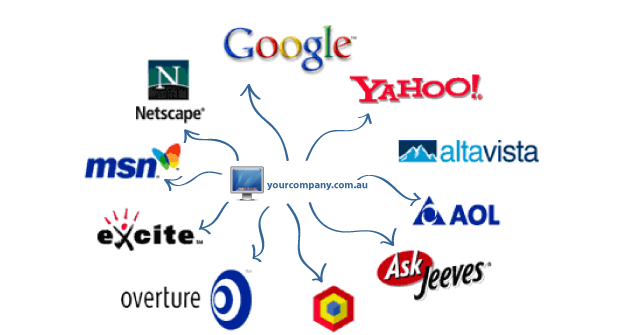 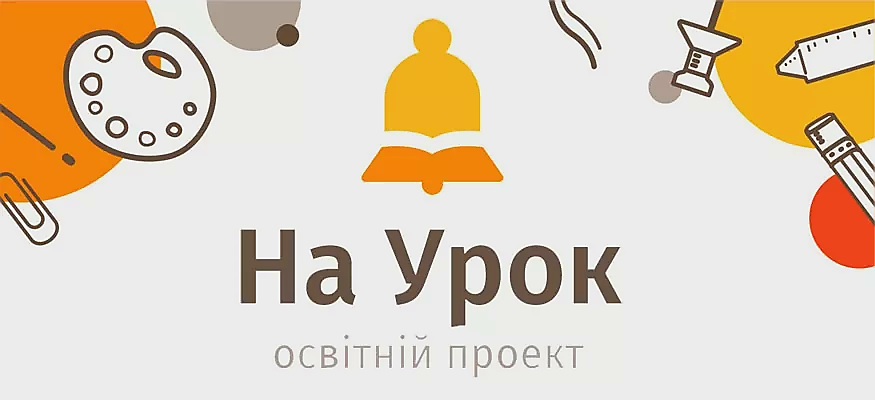 Правила ефективного використання Електронних засобів навчання в освітньому процесі
Не використовувати для навчання більше 3 застосував де 1 основний і 2 допоміжні;
Ставити чіткі часові рамки для виконання завдання;
Перевіряти виконані  завдання кожного дня;
Не вимагай від здобувачів освіти того що не виконуєш сам.
learningapps.org
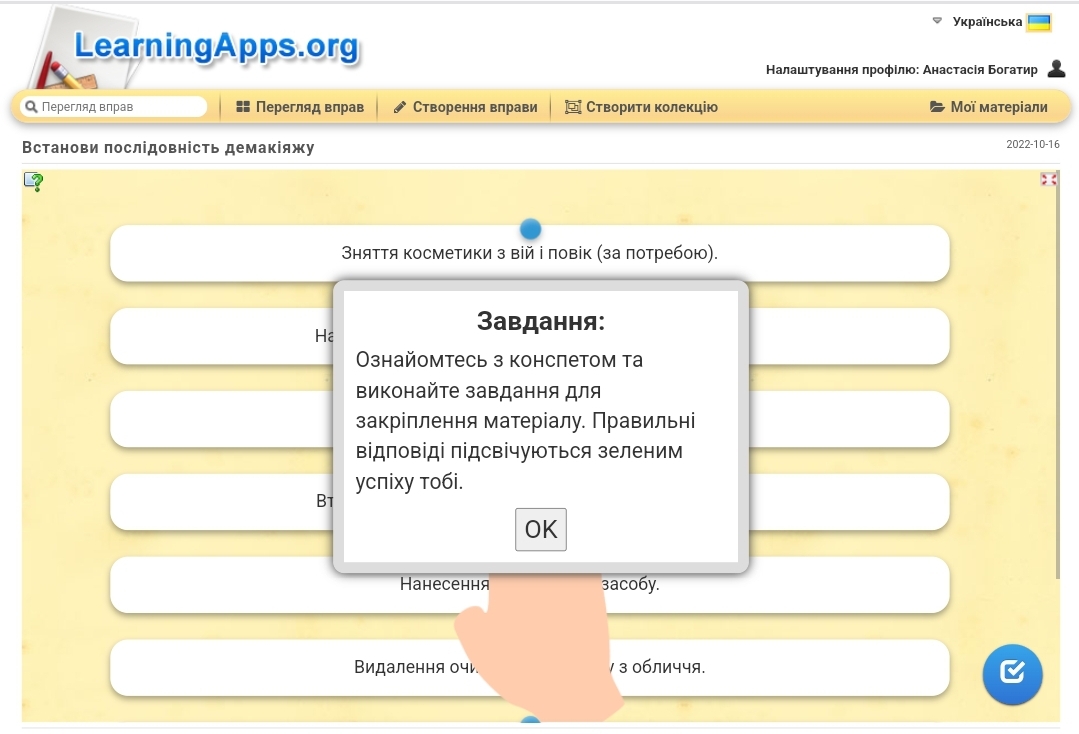 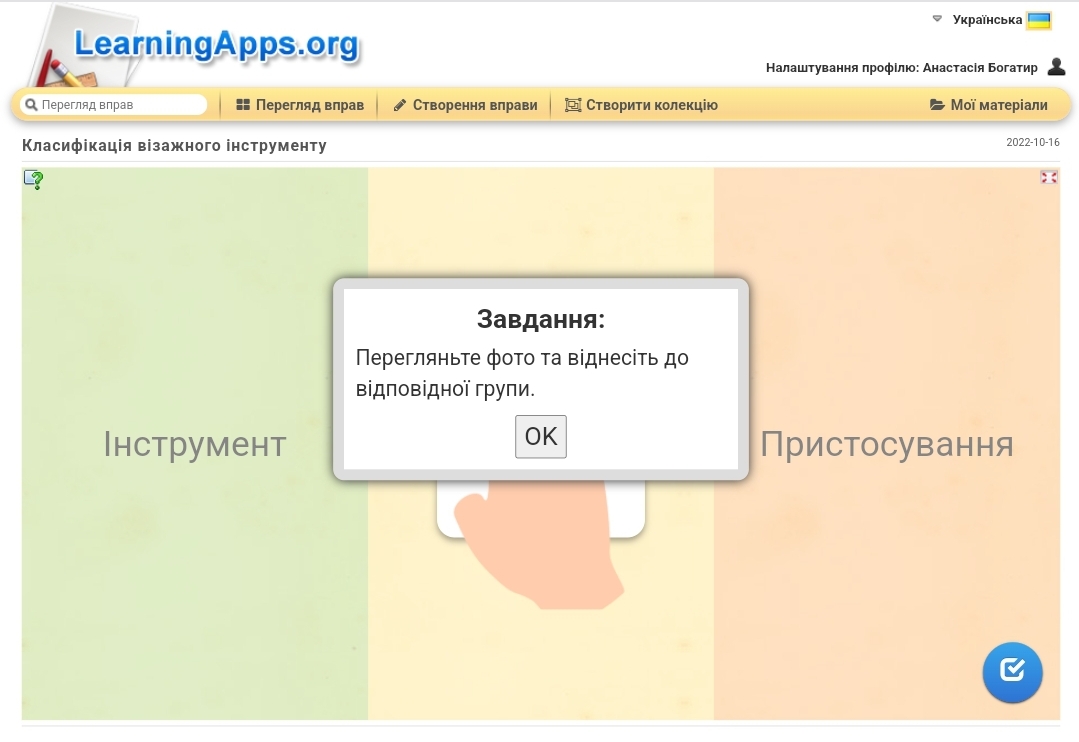 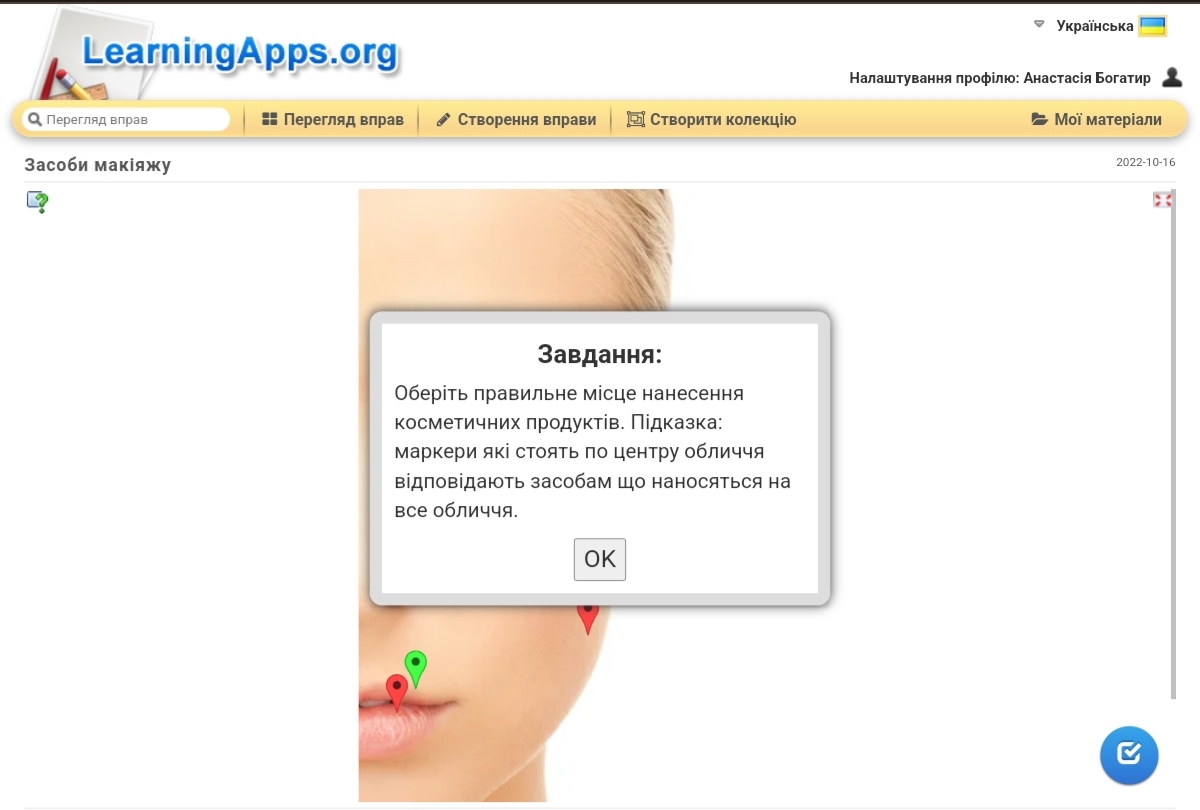 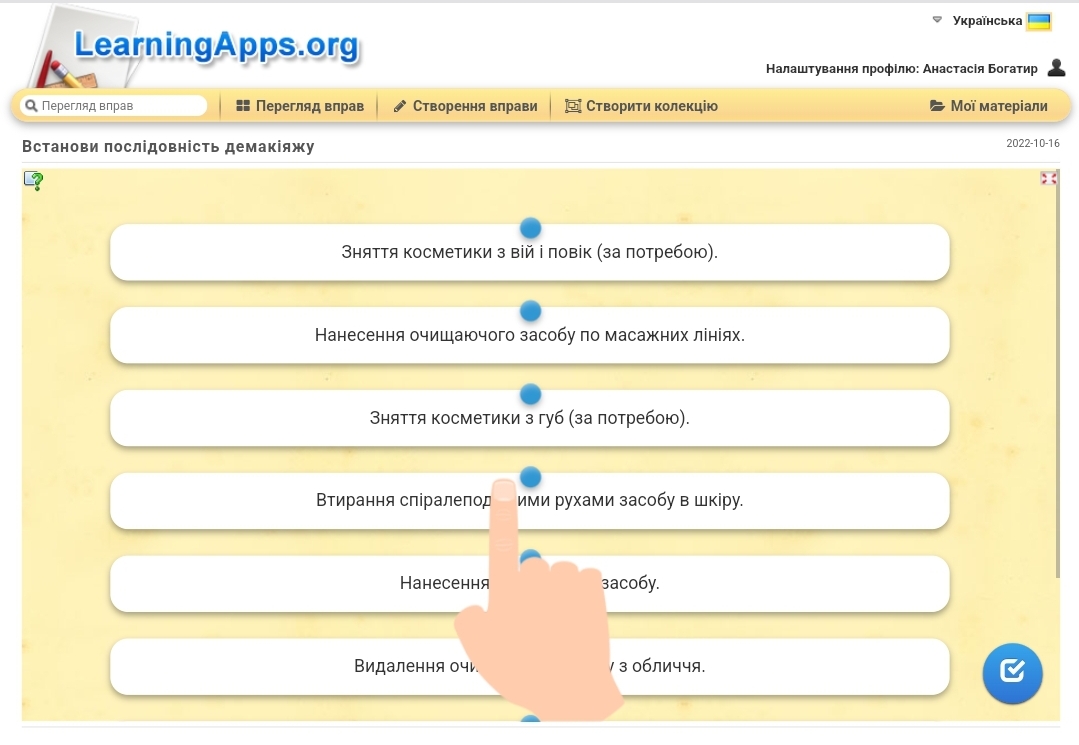 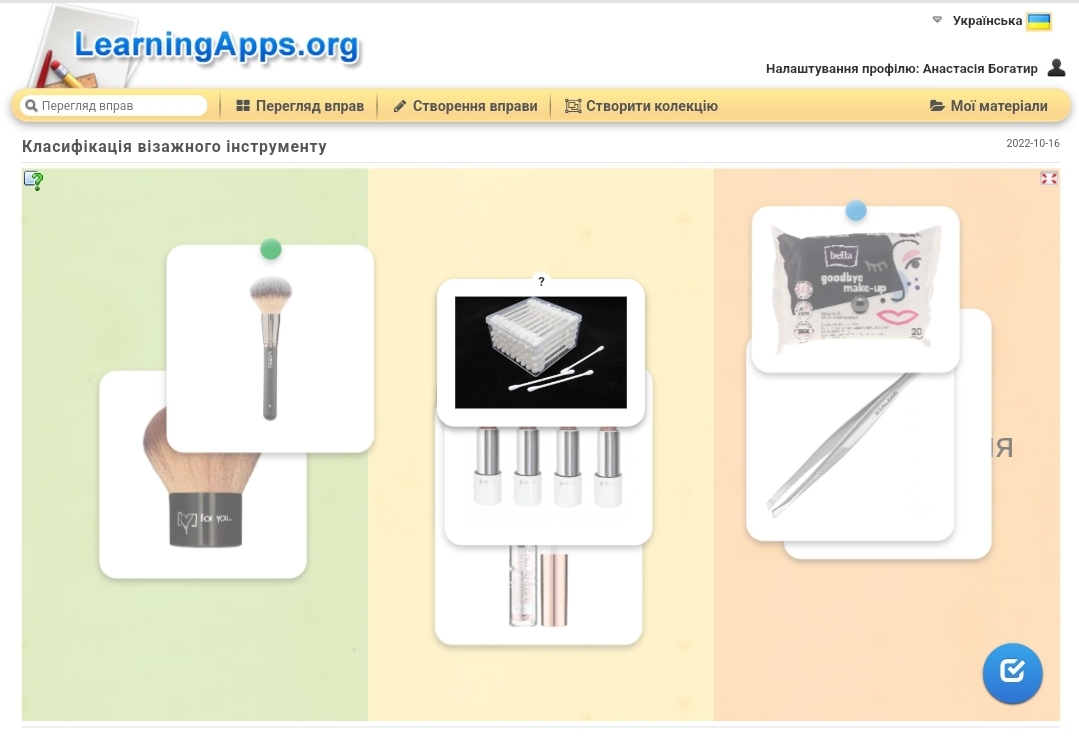 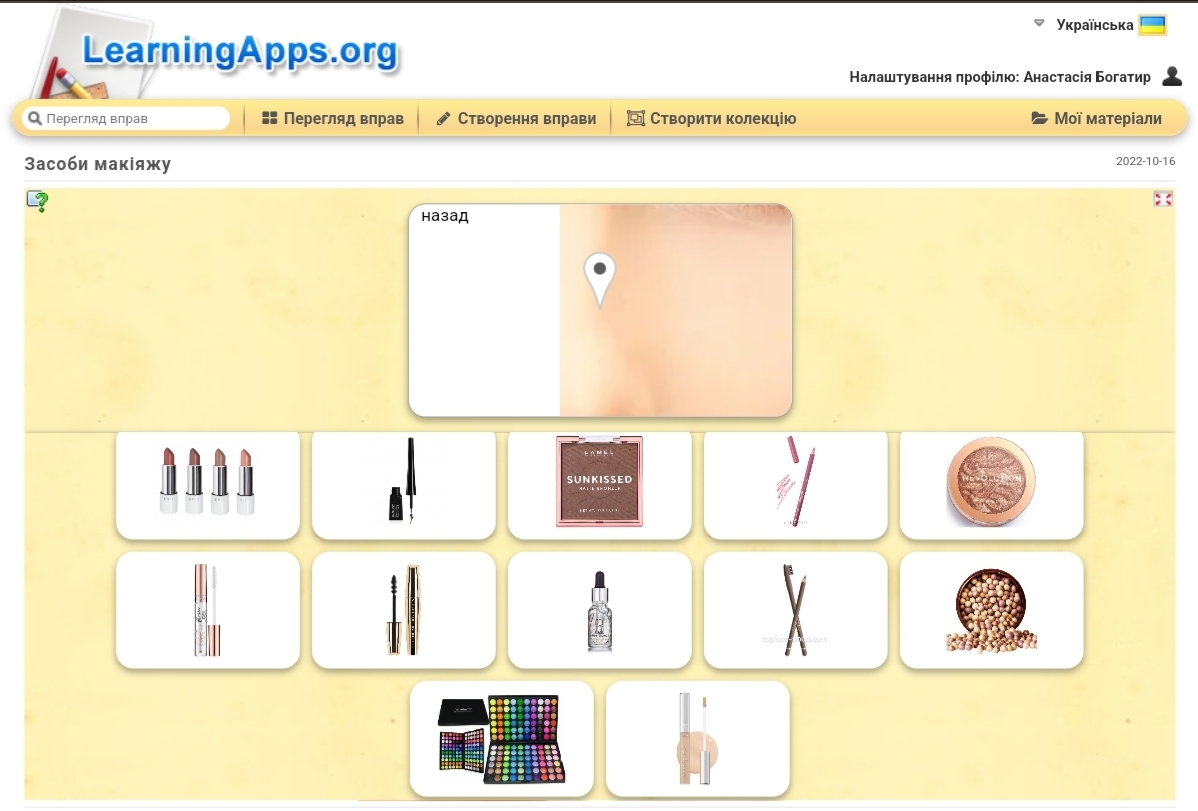 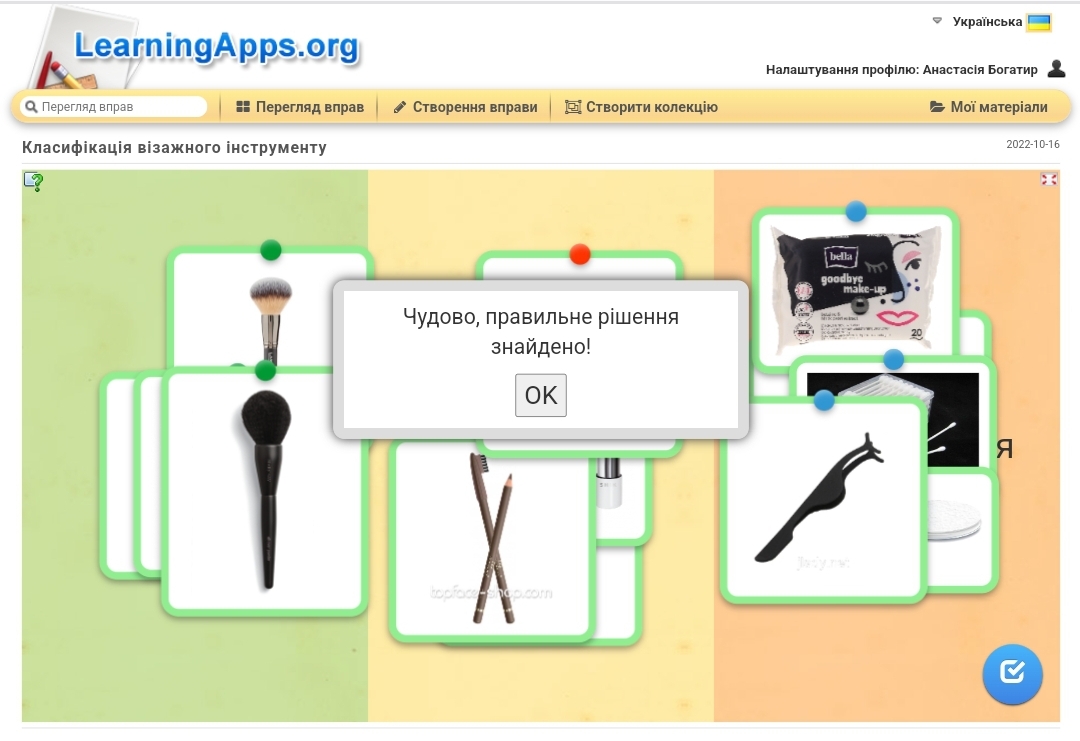 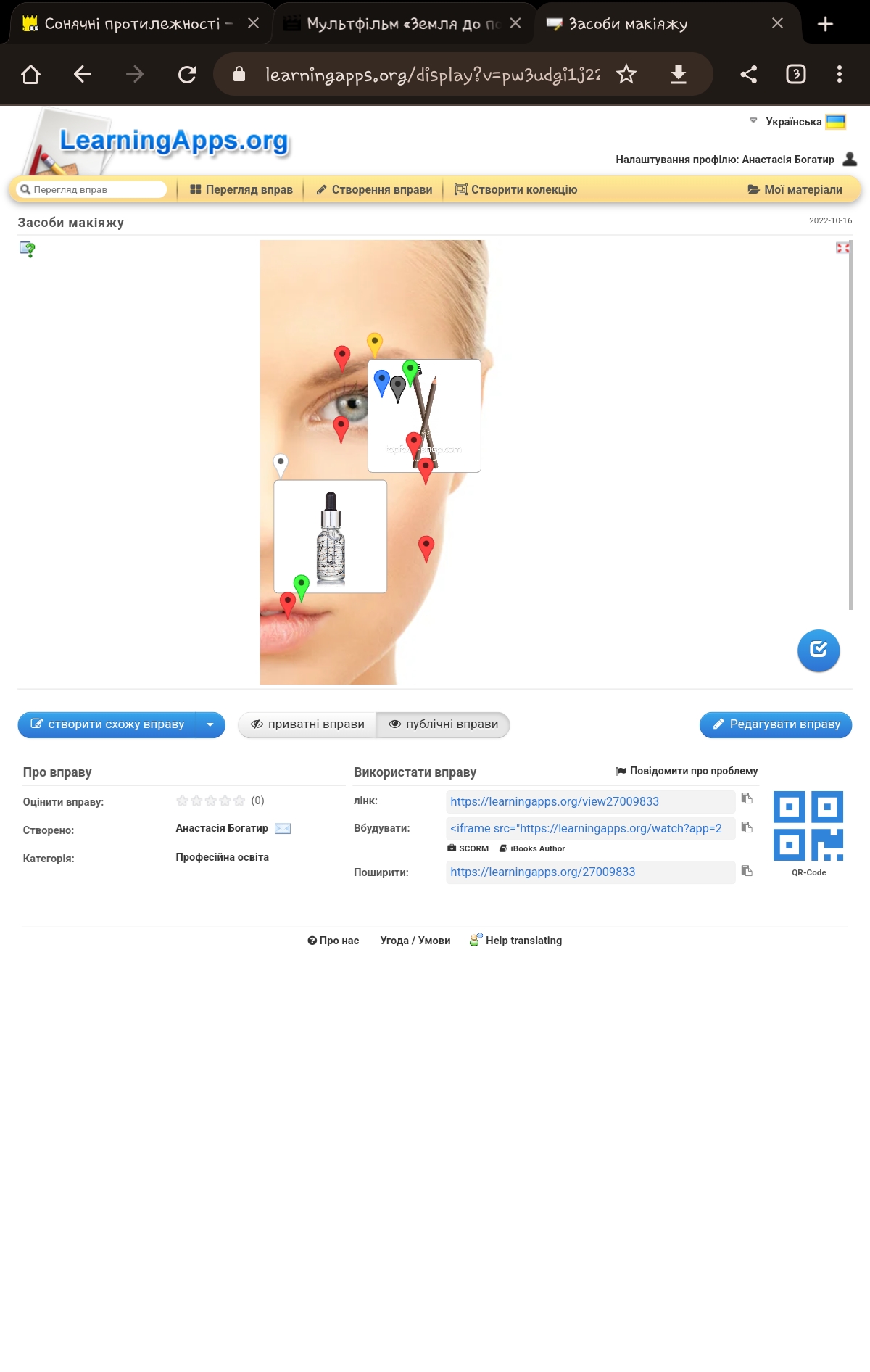 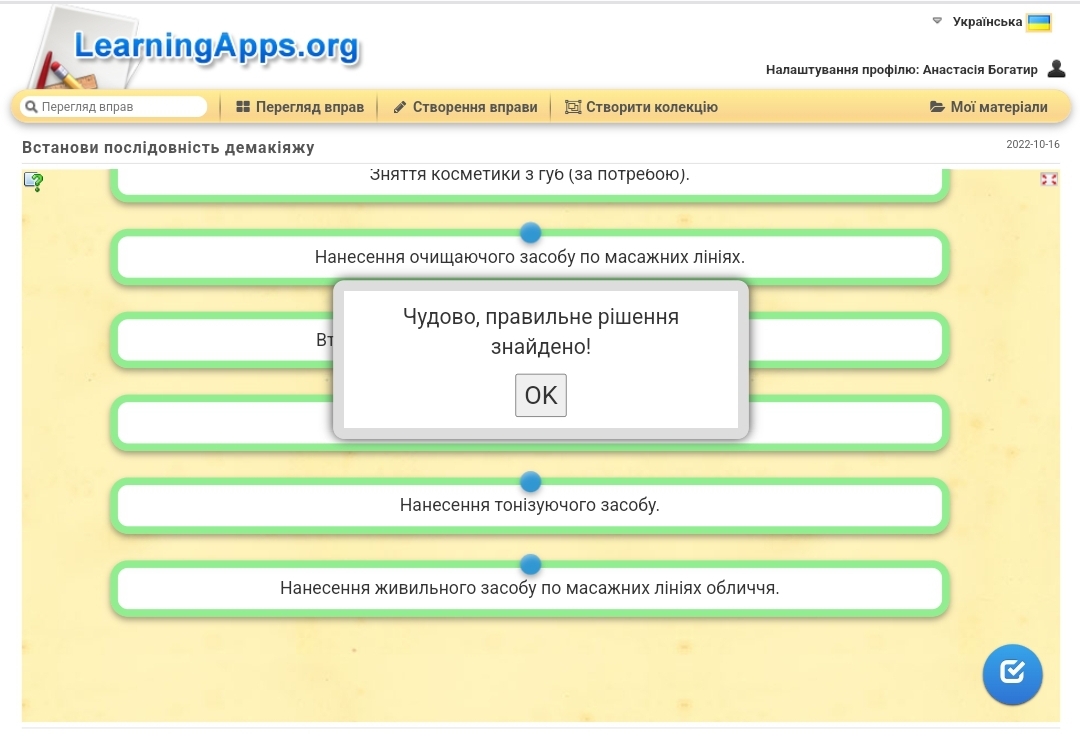 Microsoft Teams
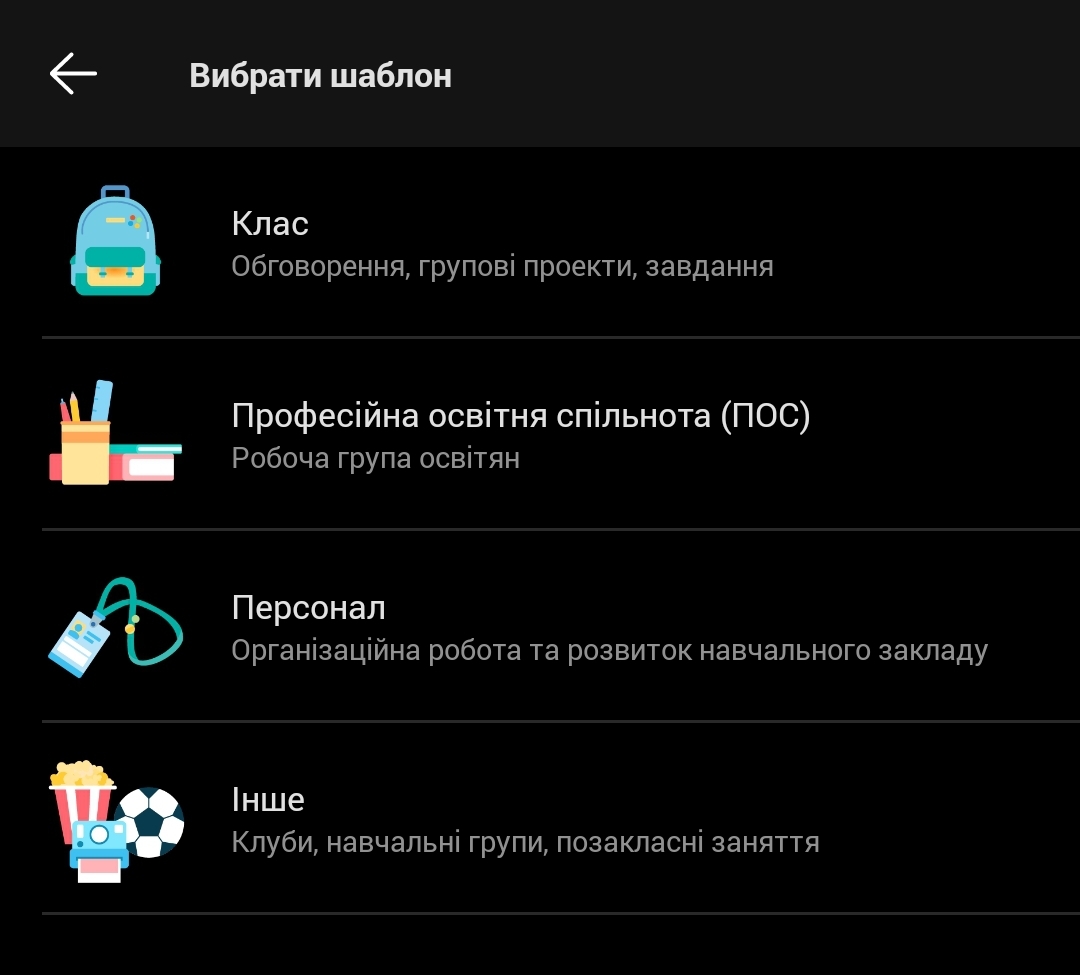 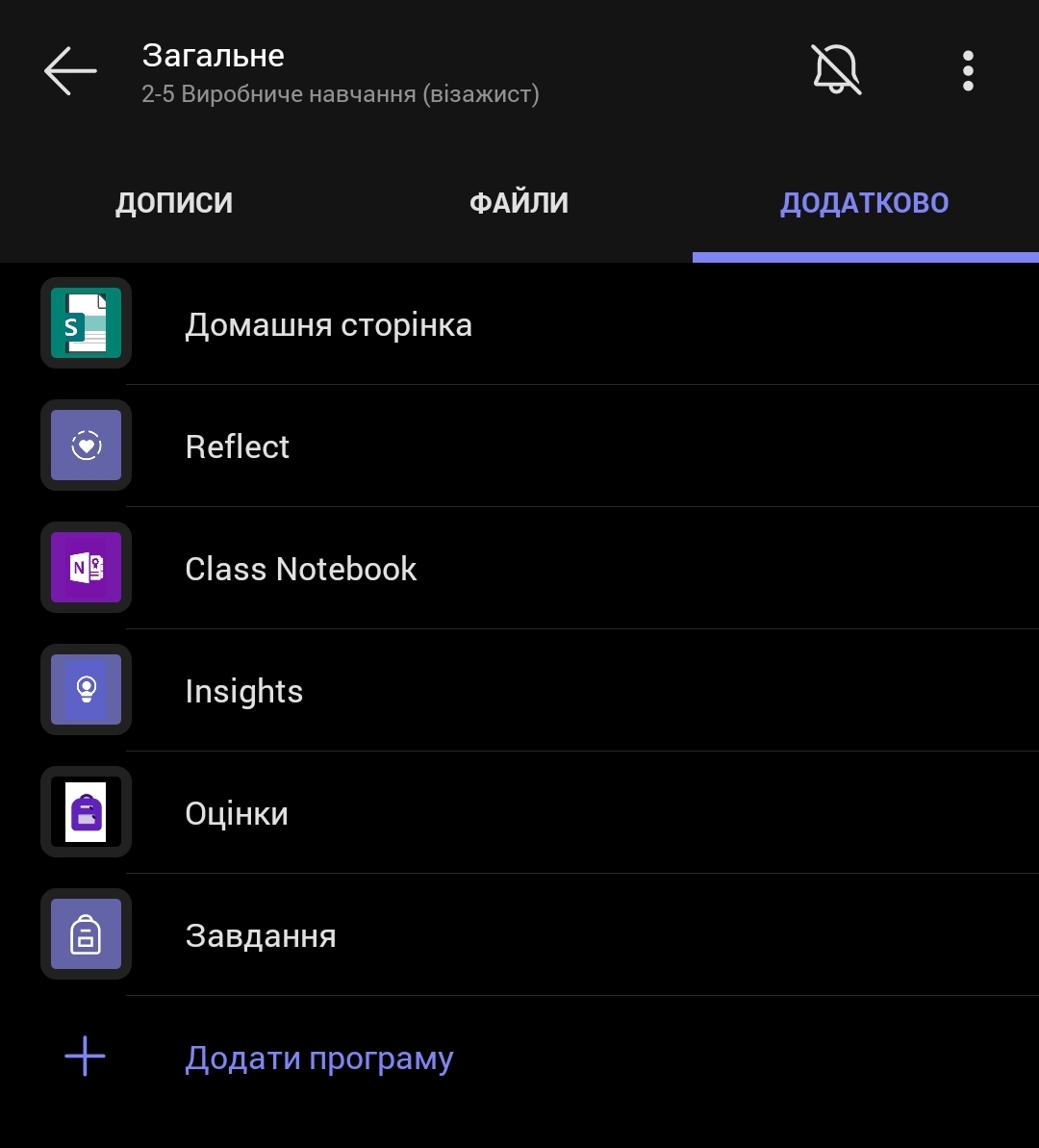 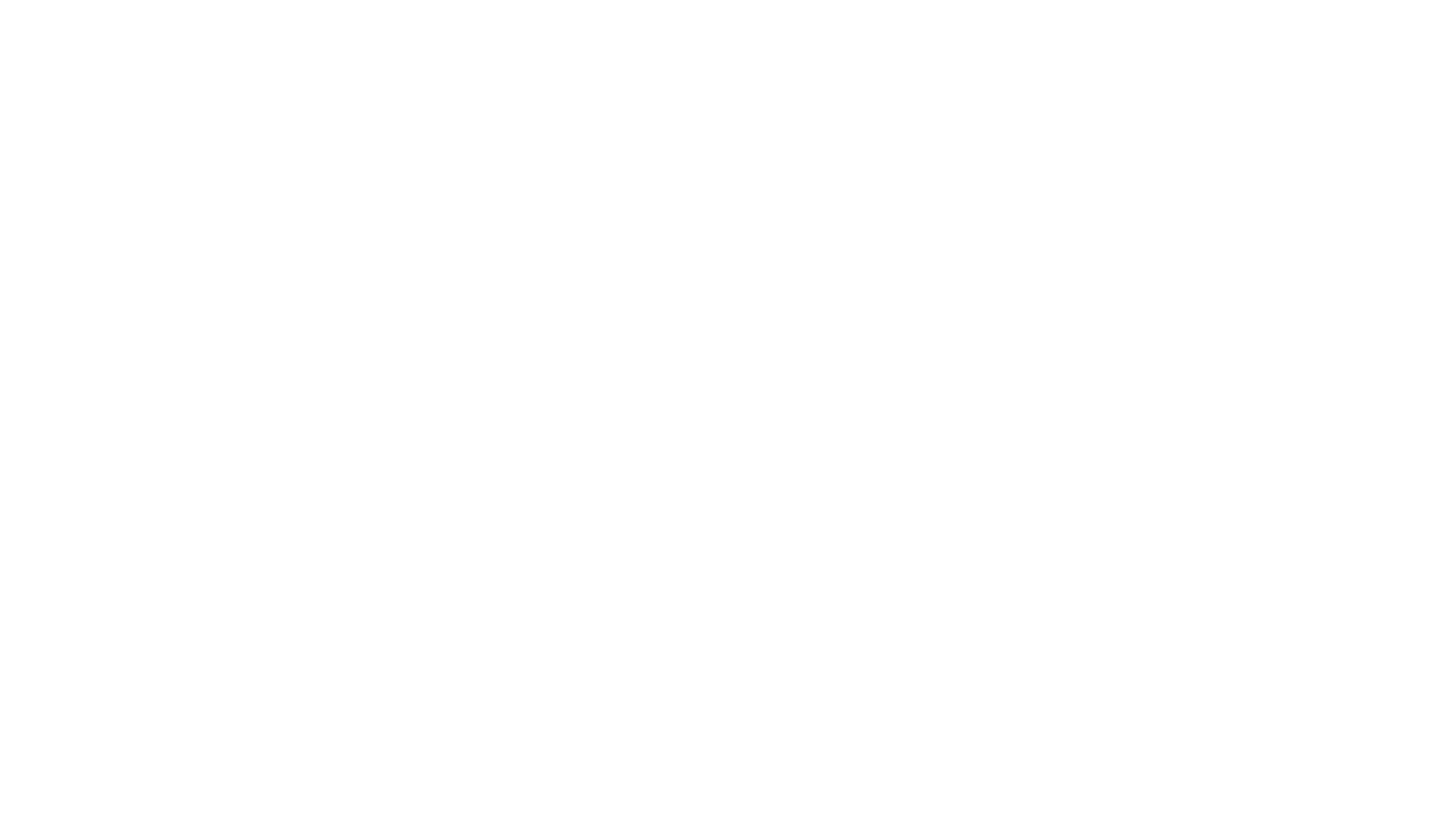 Microsoft Teams
HOME PAGE
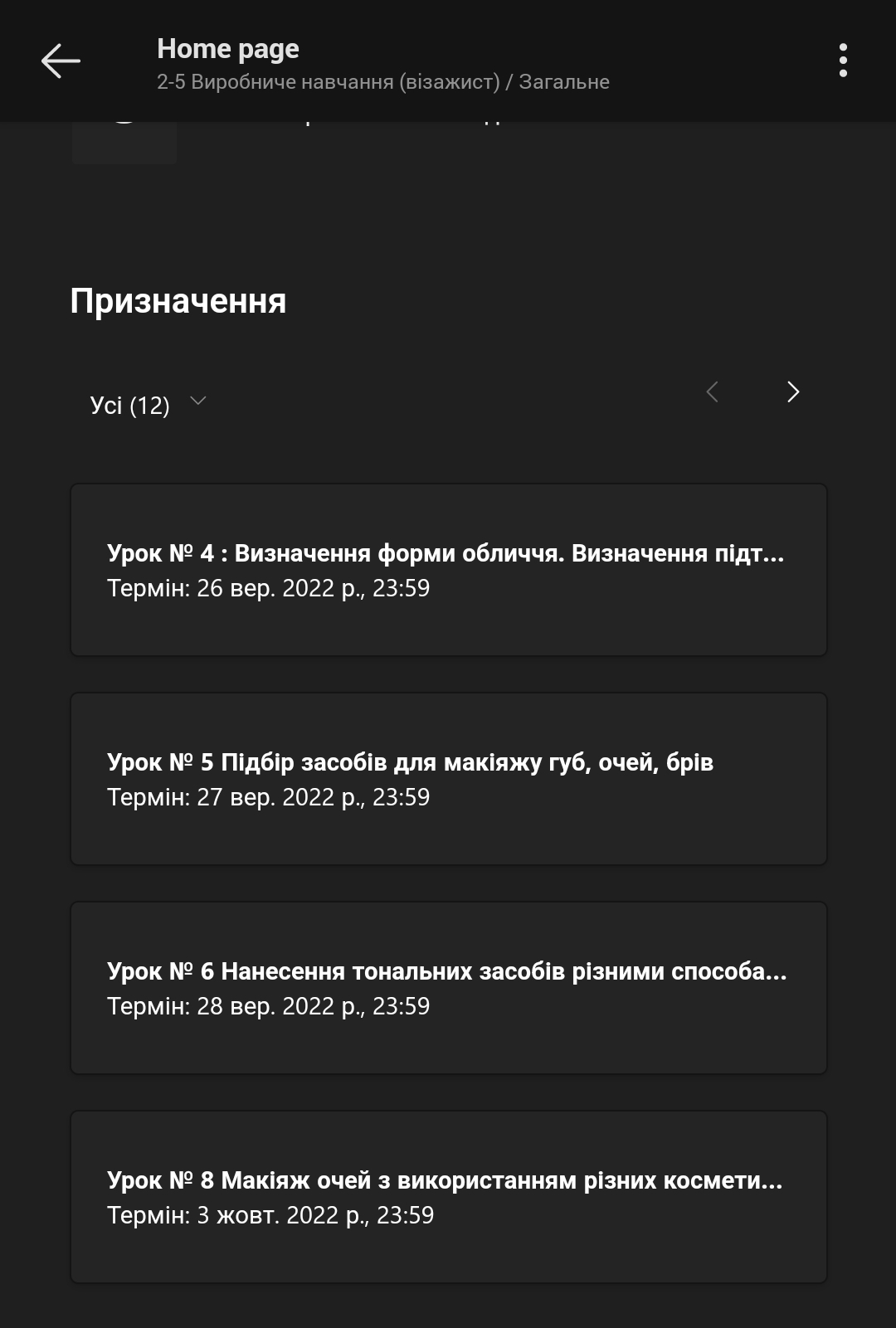 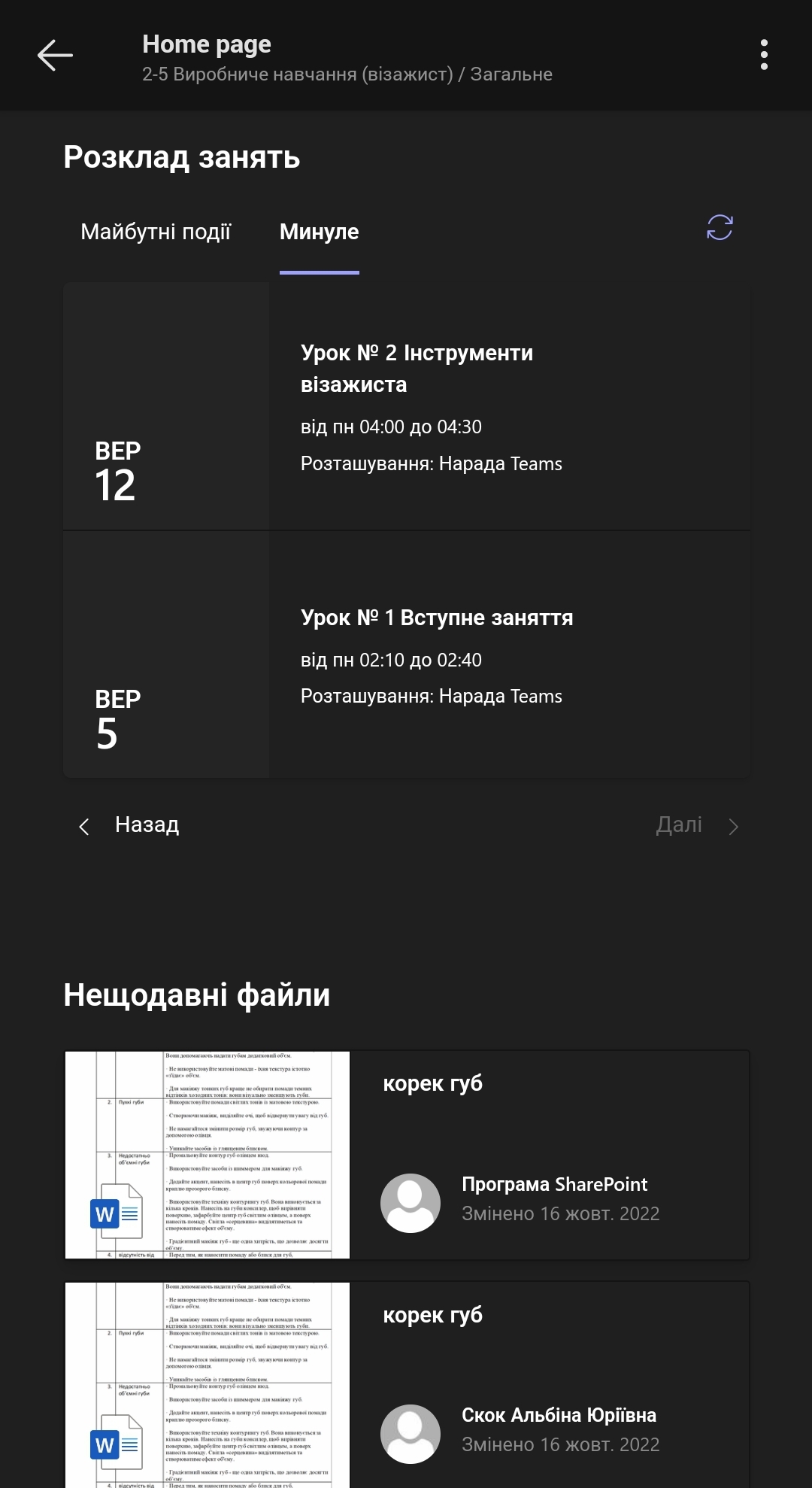 Microsoft Teams
Reflect
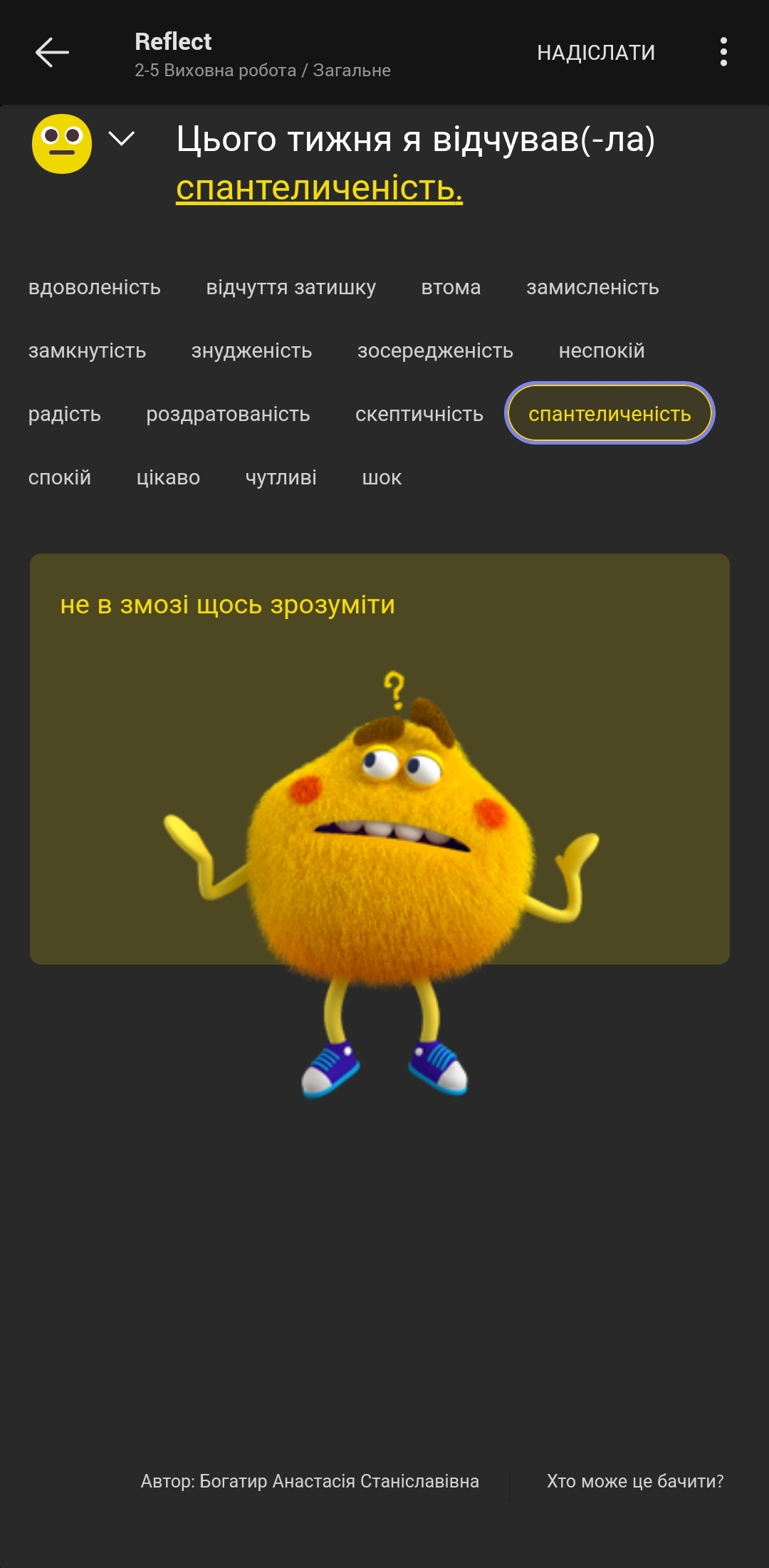 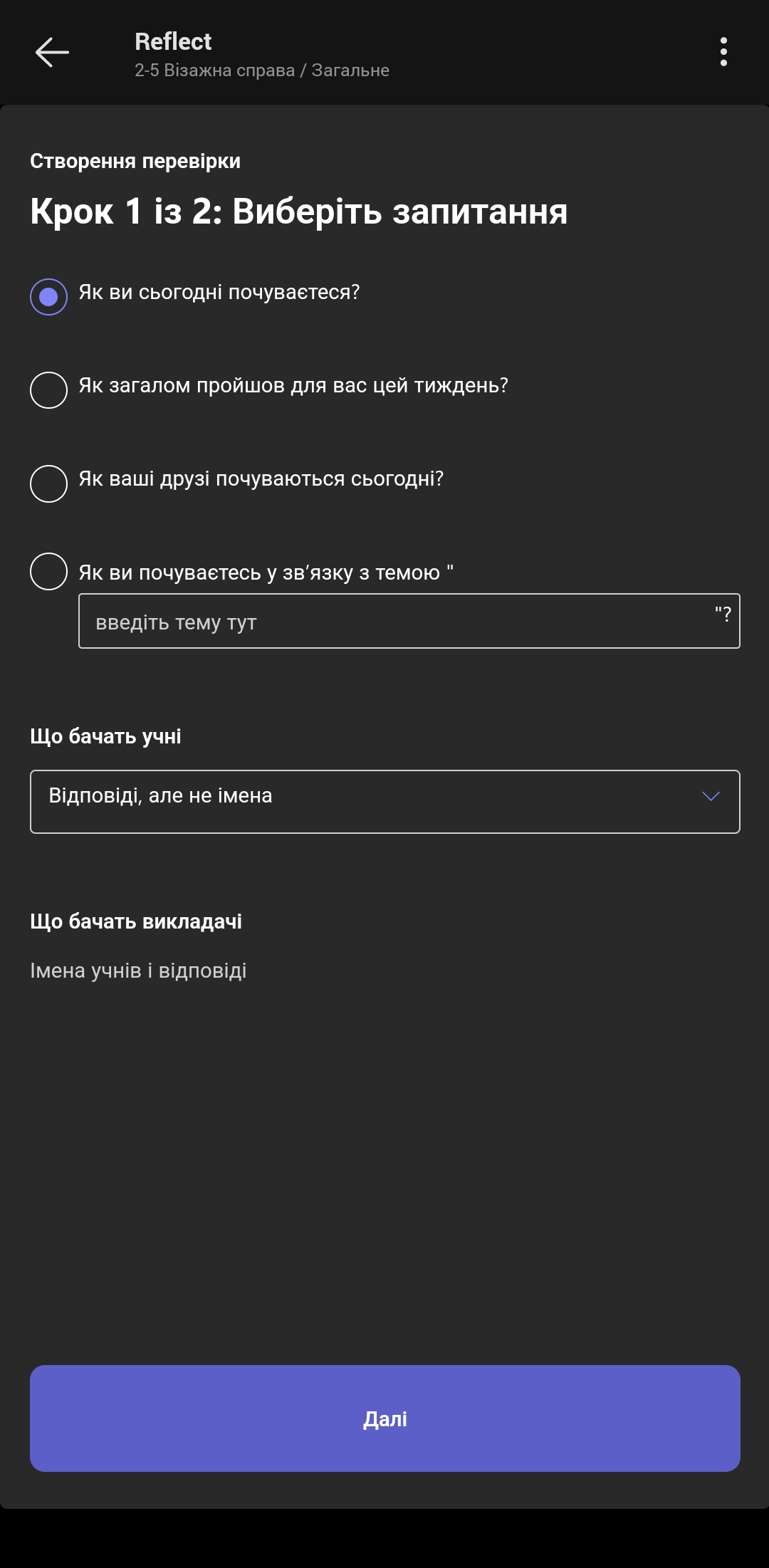 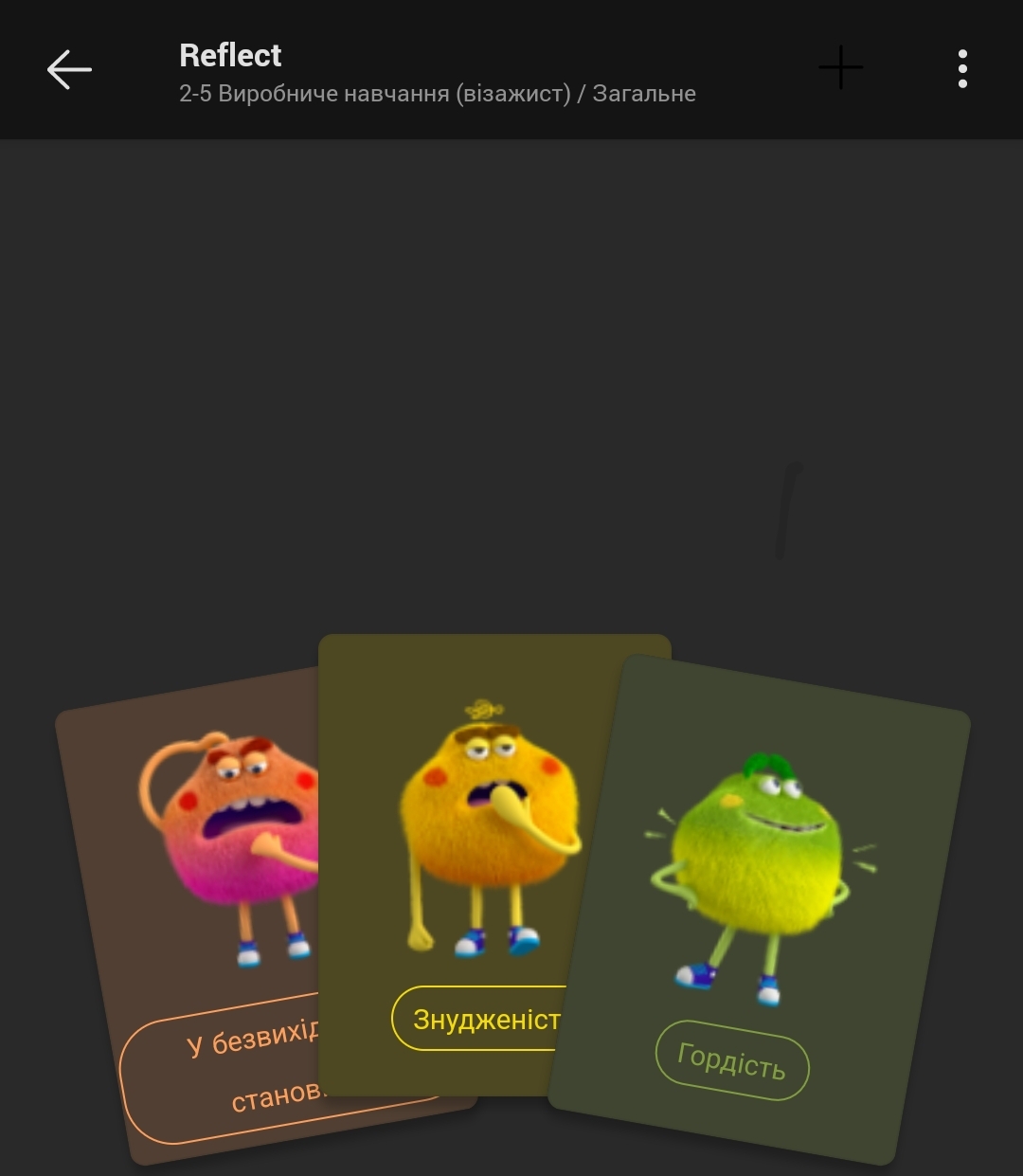 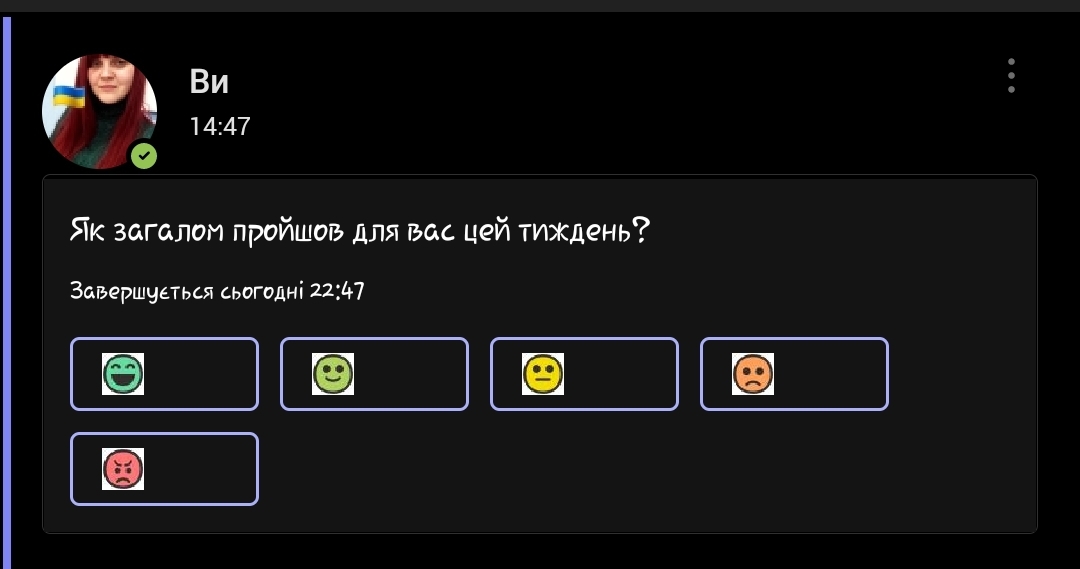 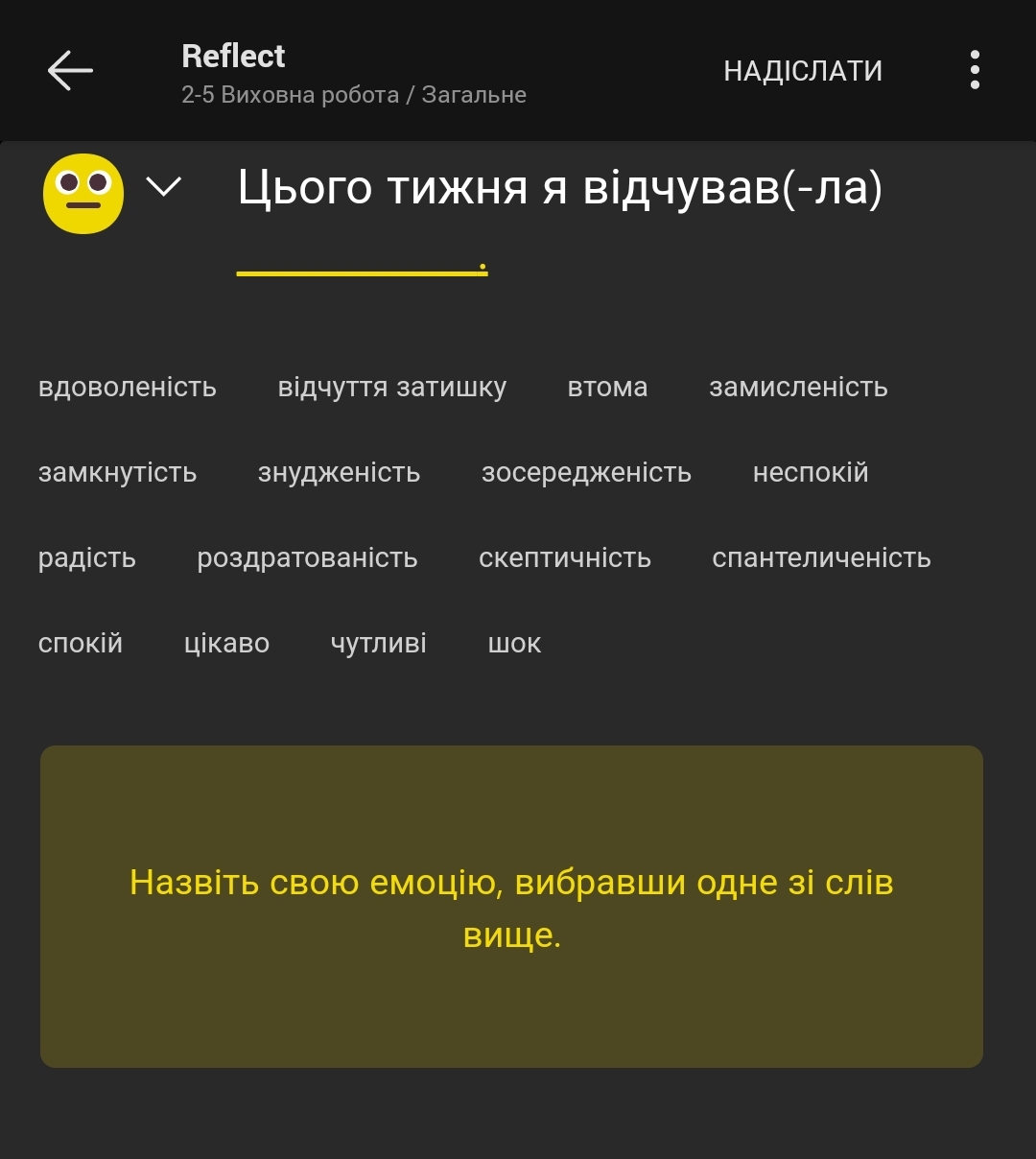 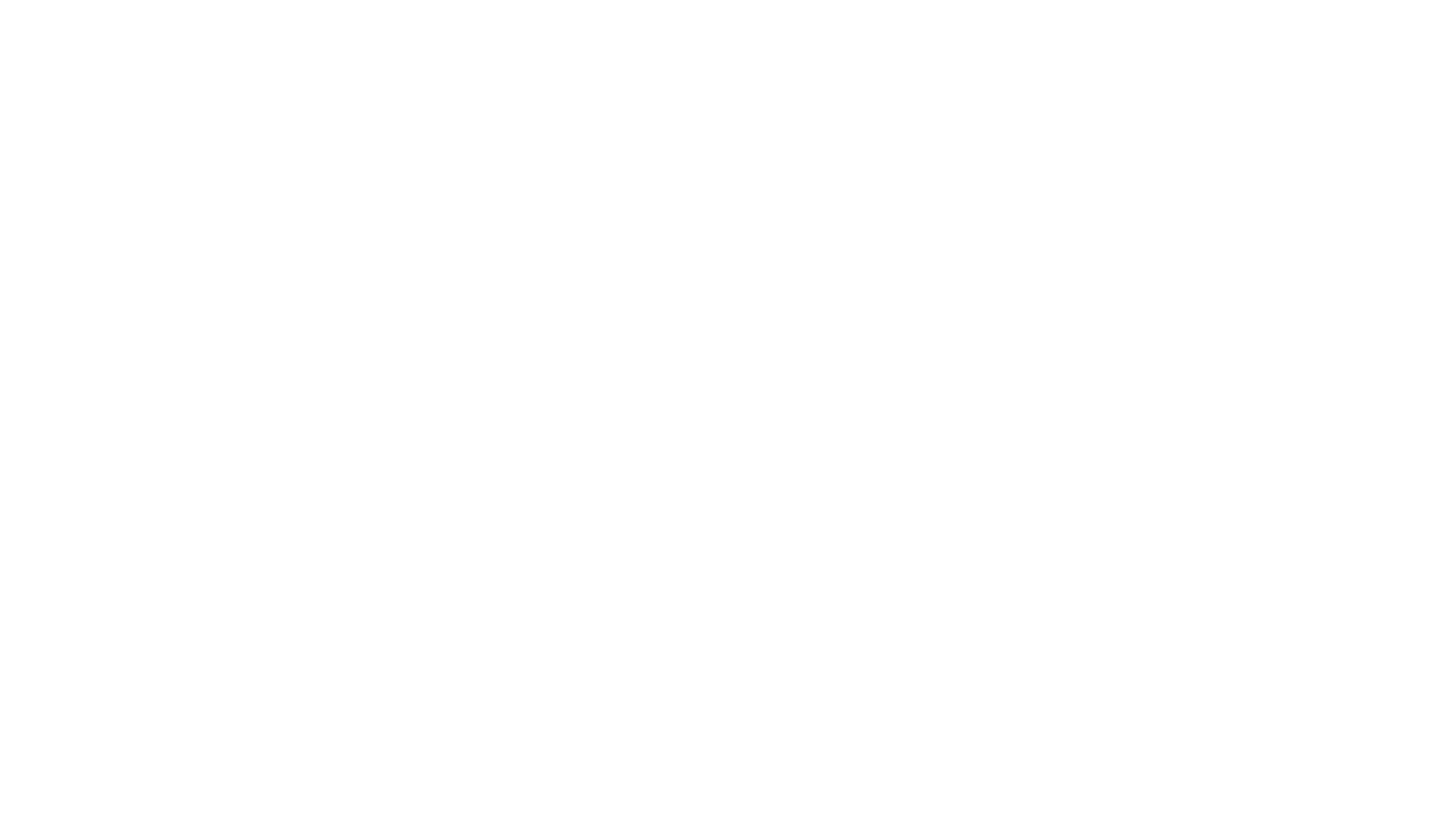 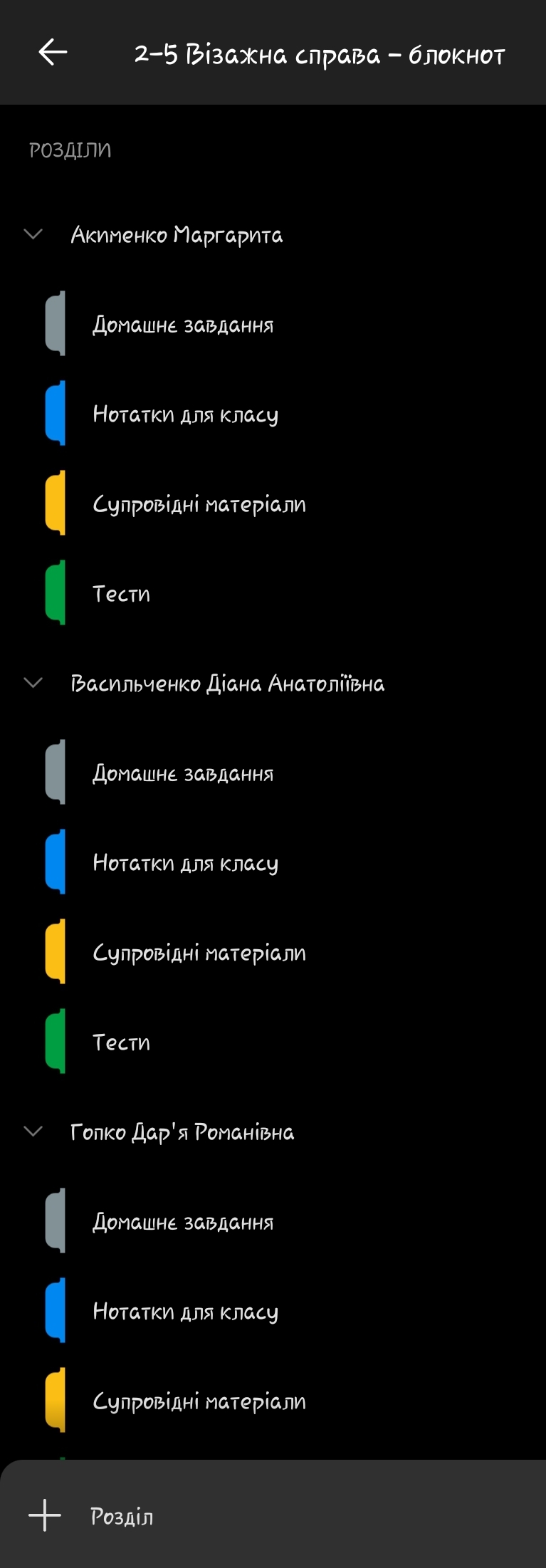 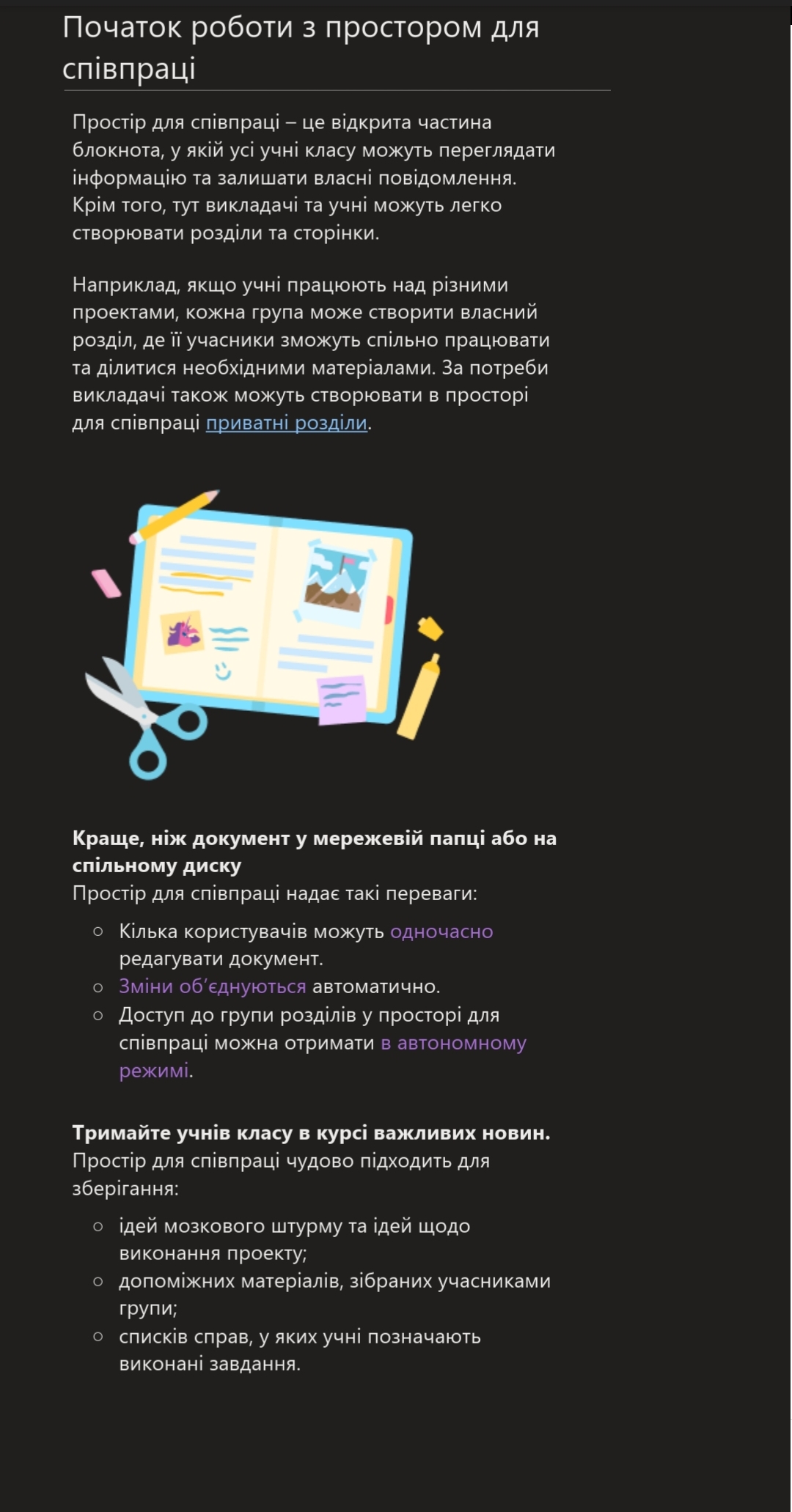 Class Notebook
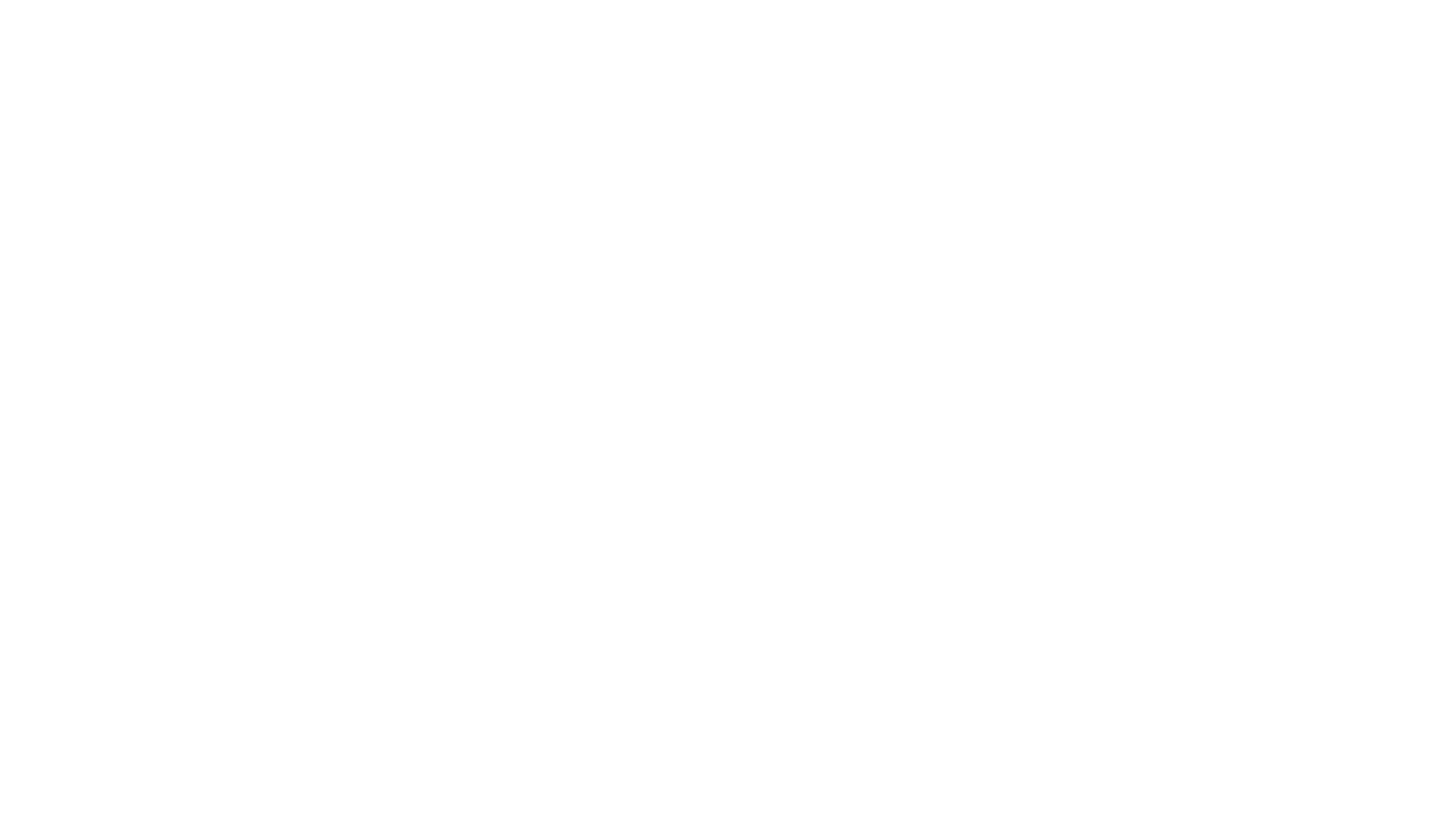 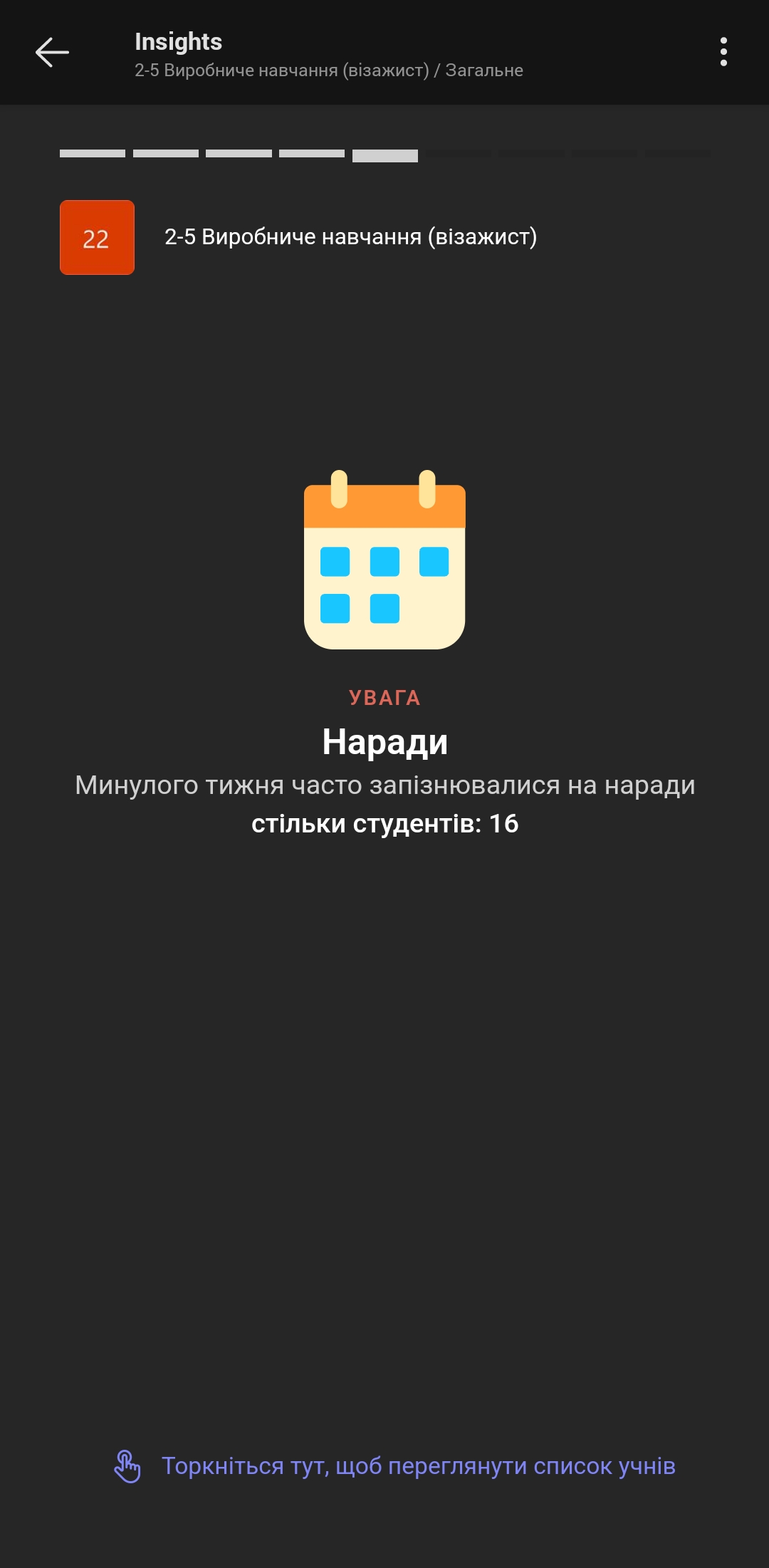 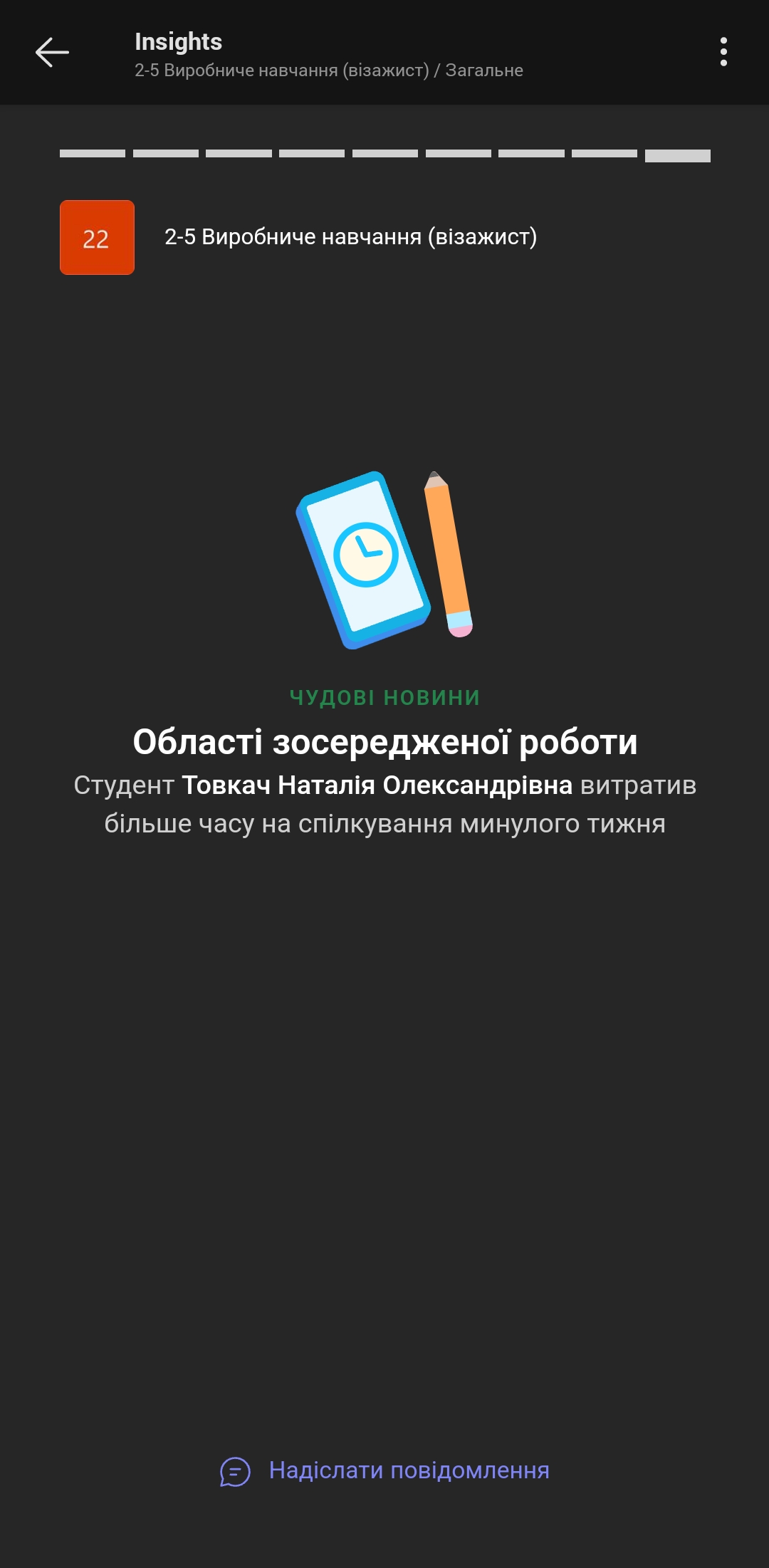 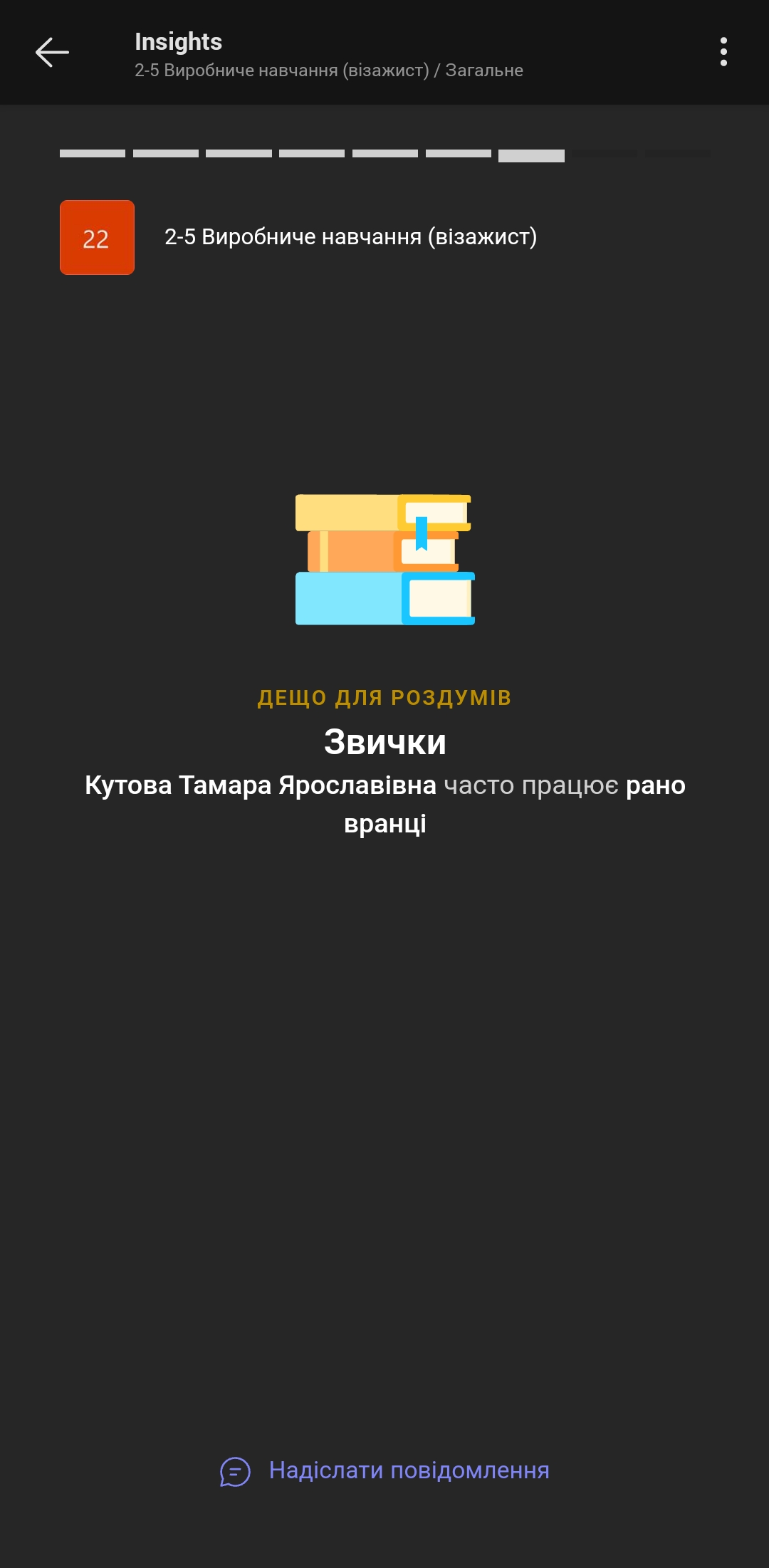 InsigНts
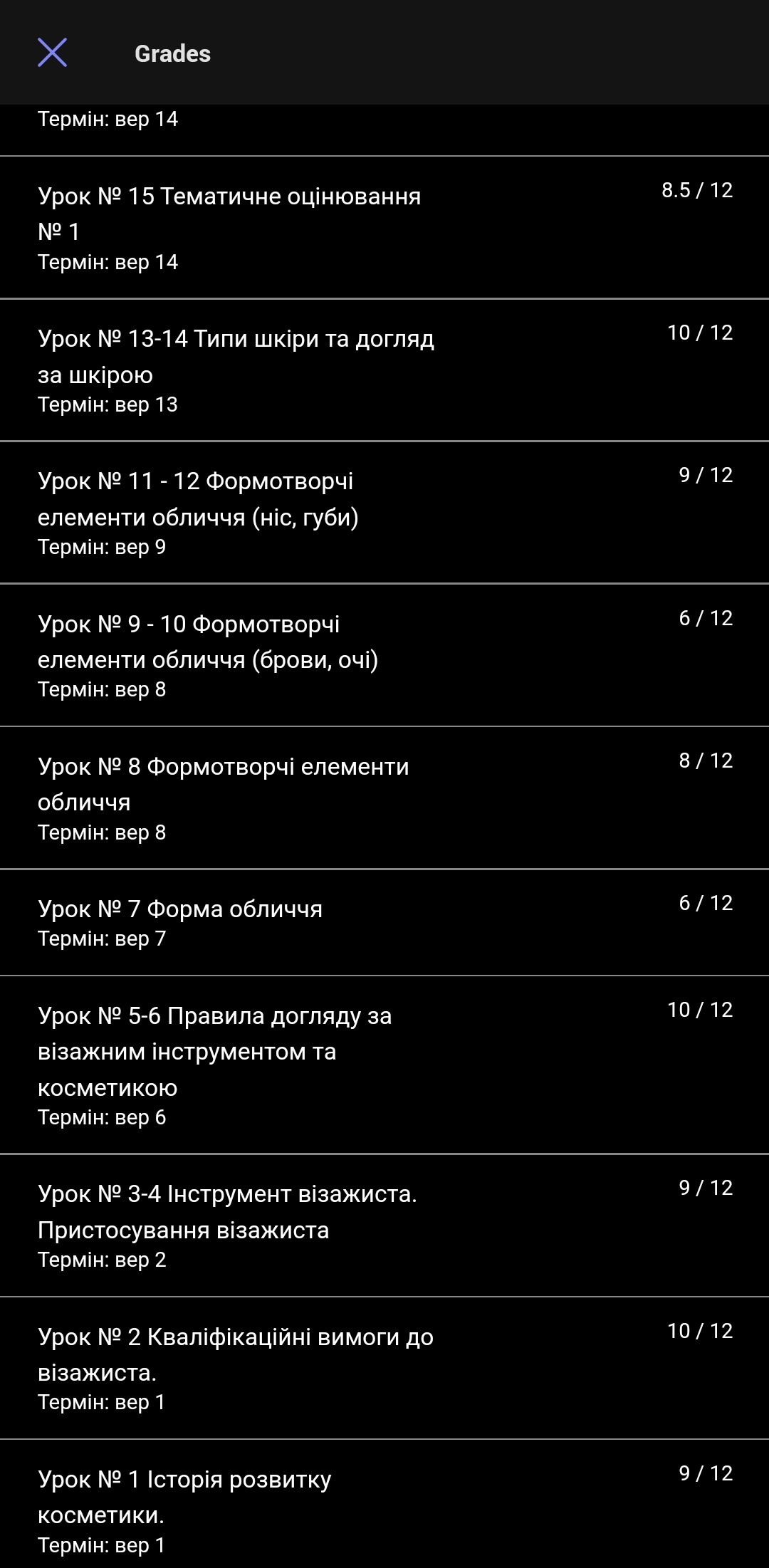 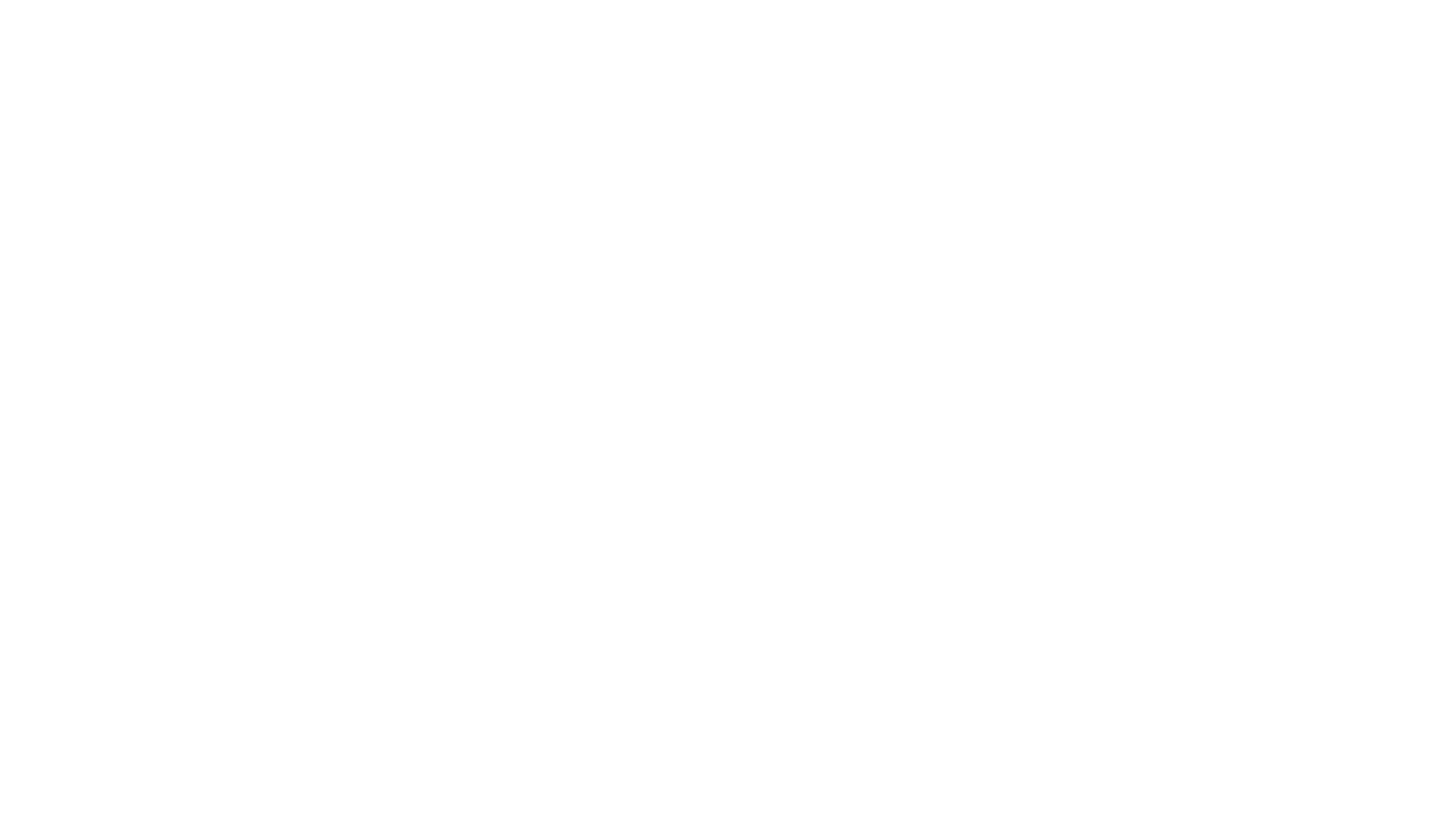 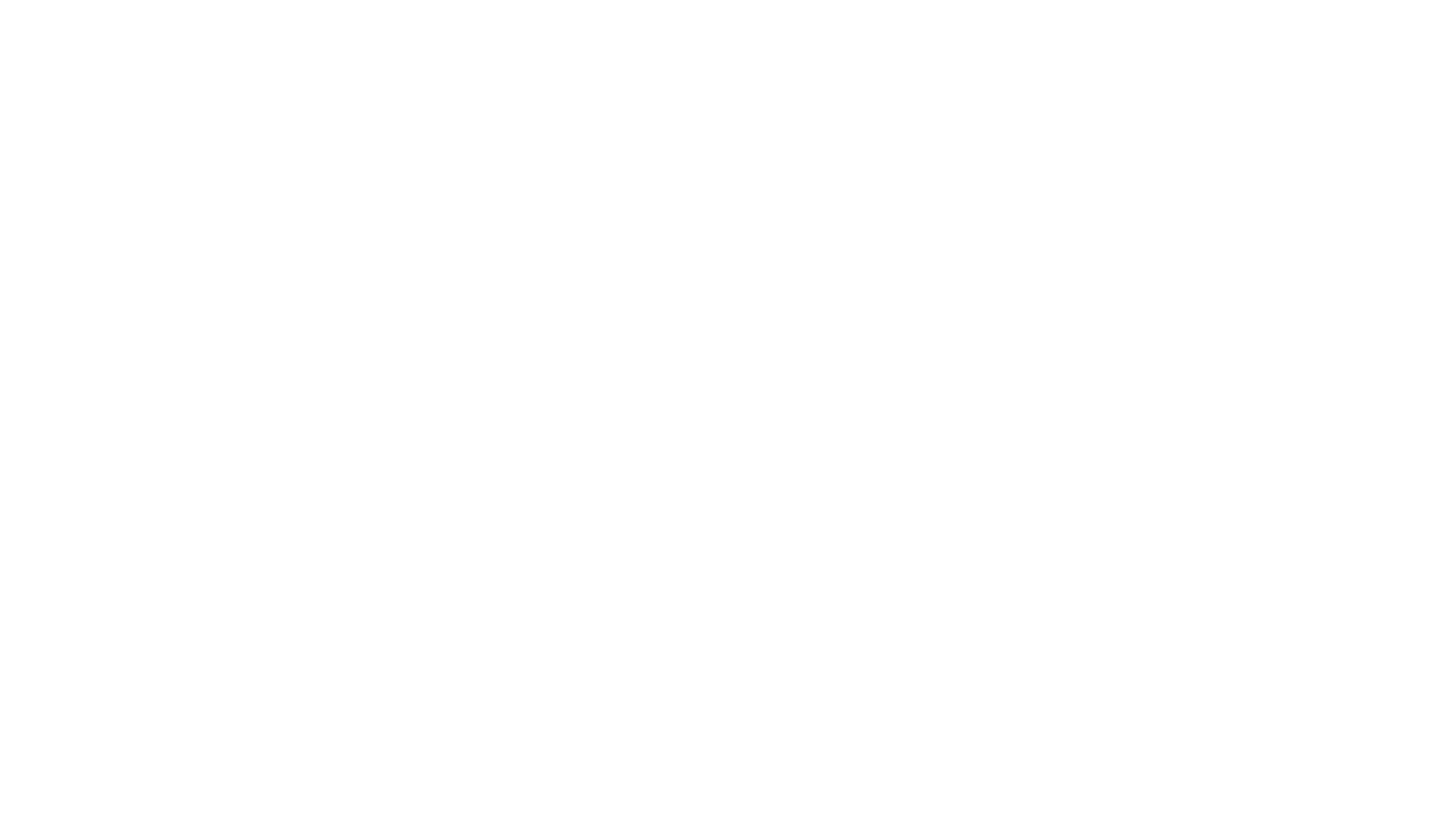 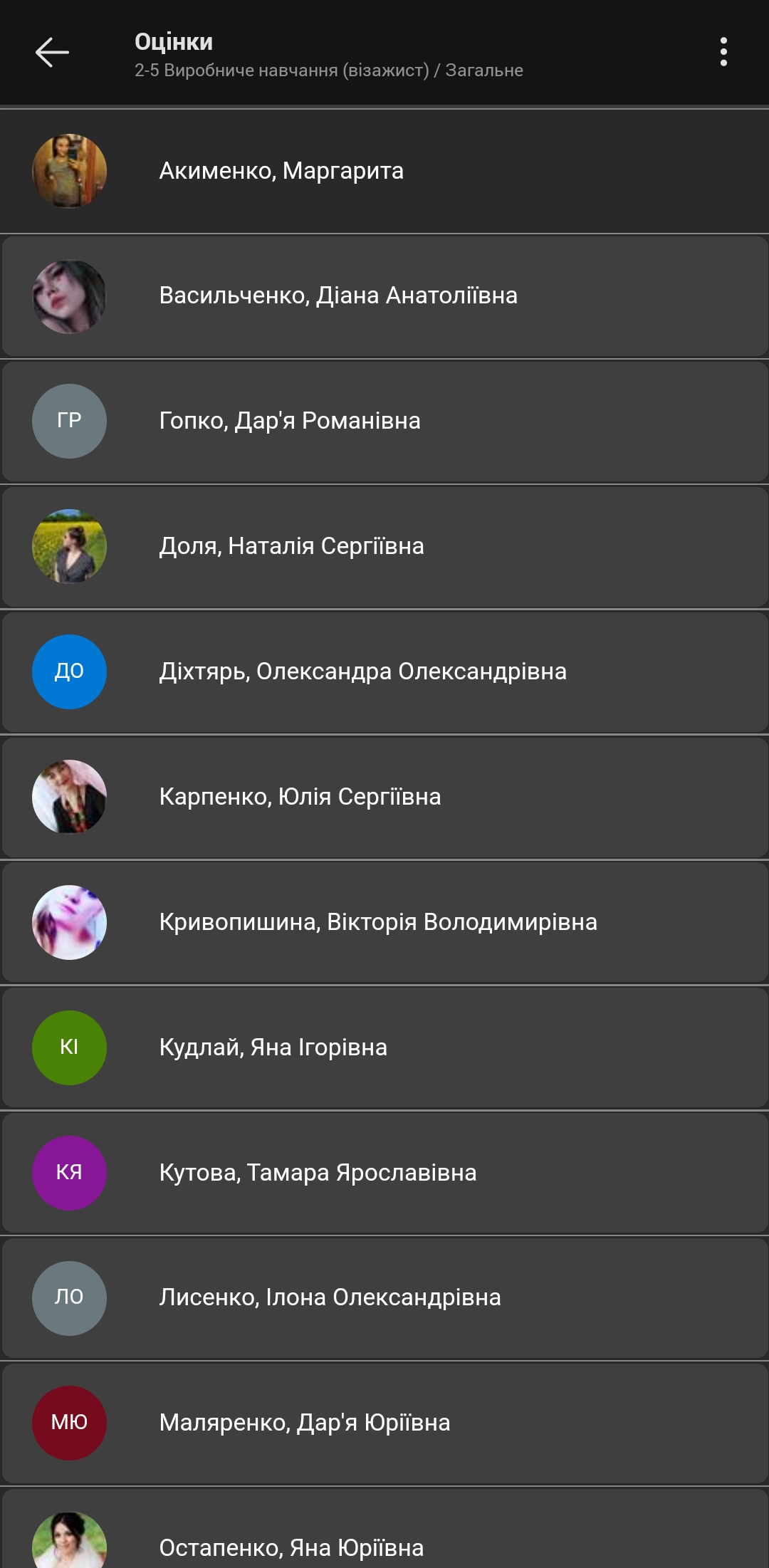 Оцінки
Завдання
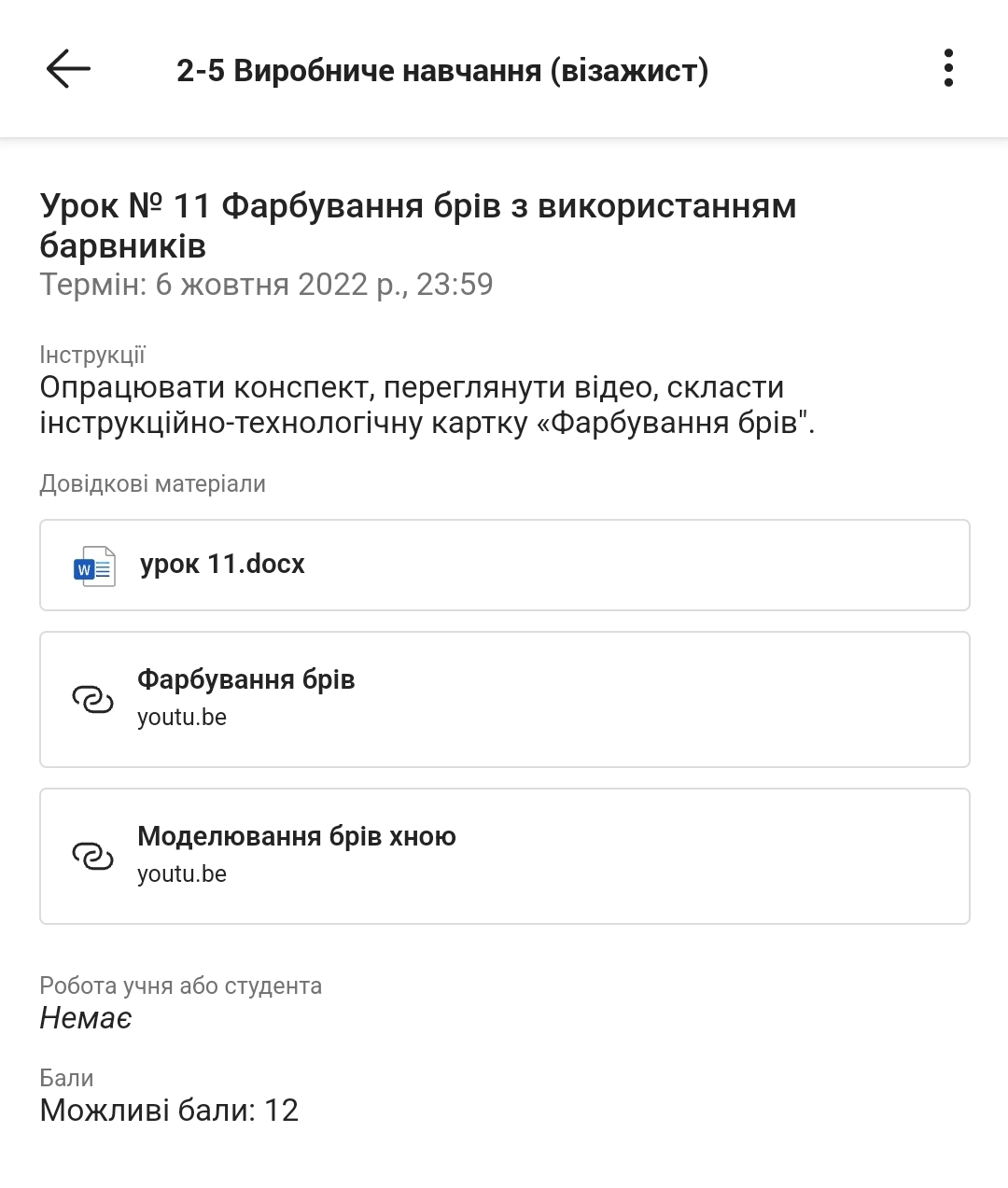 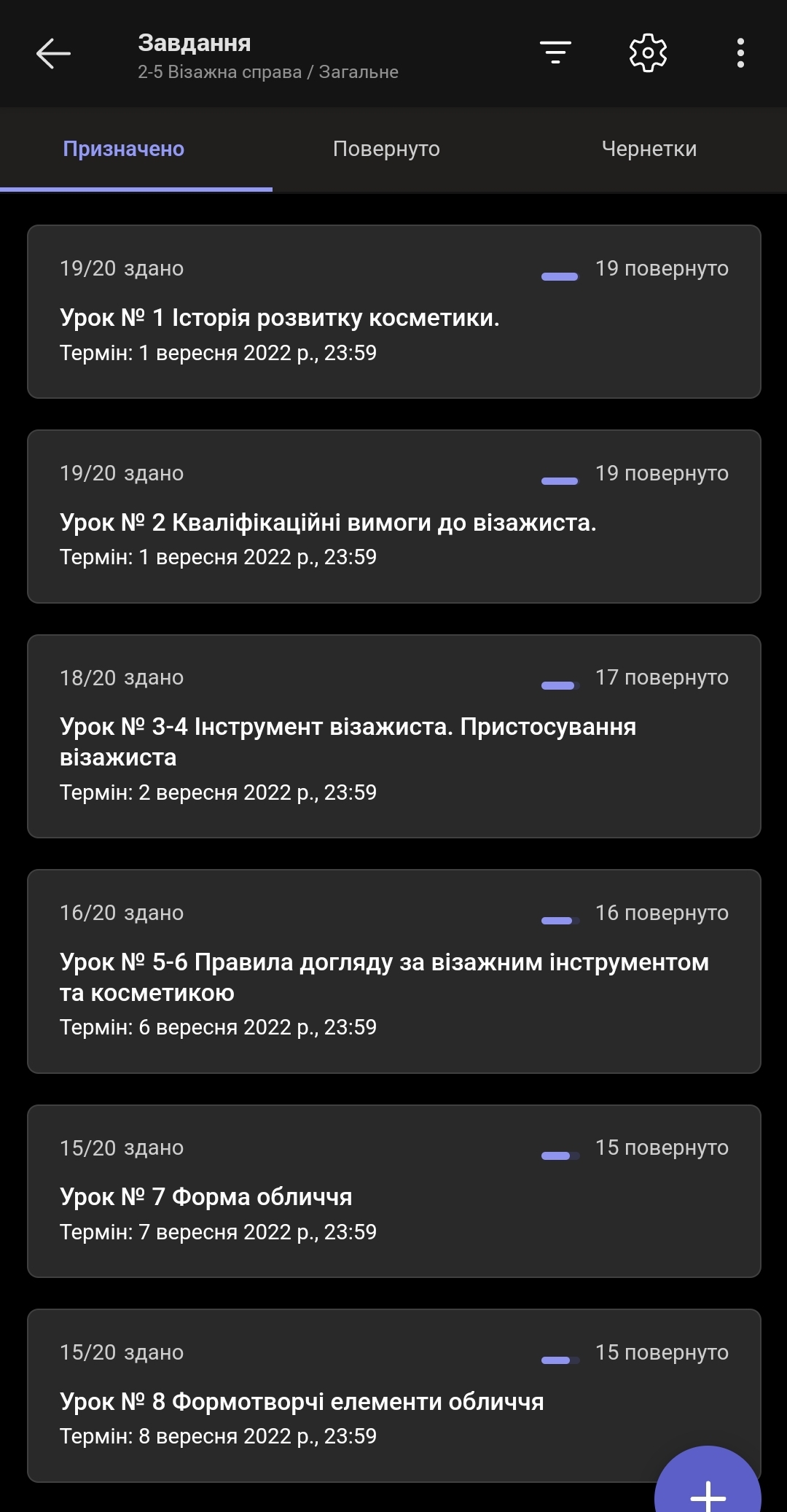 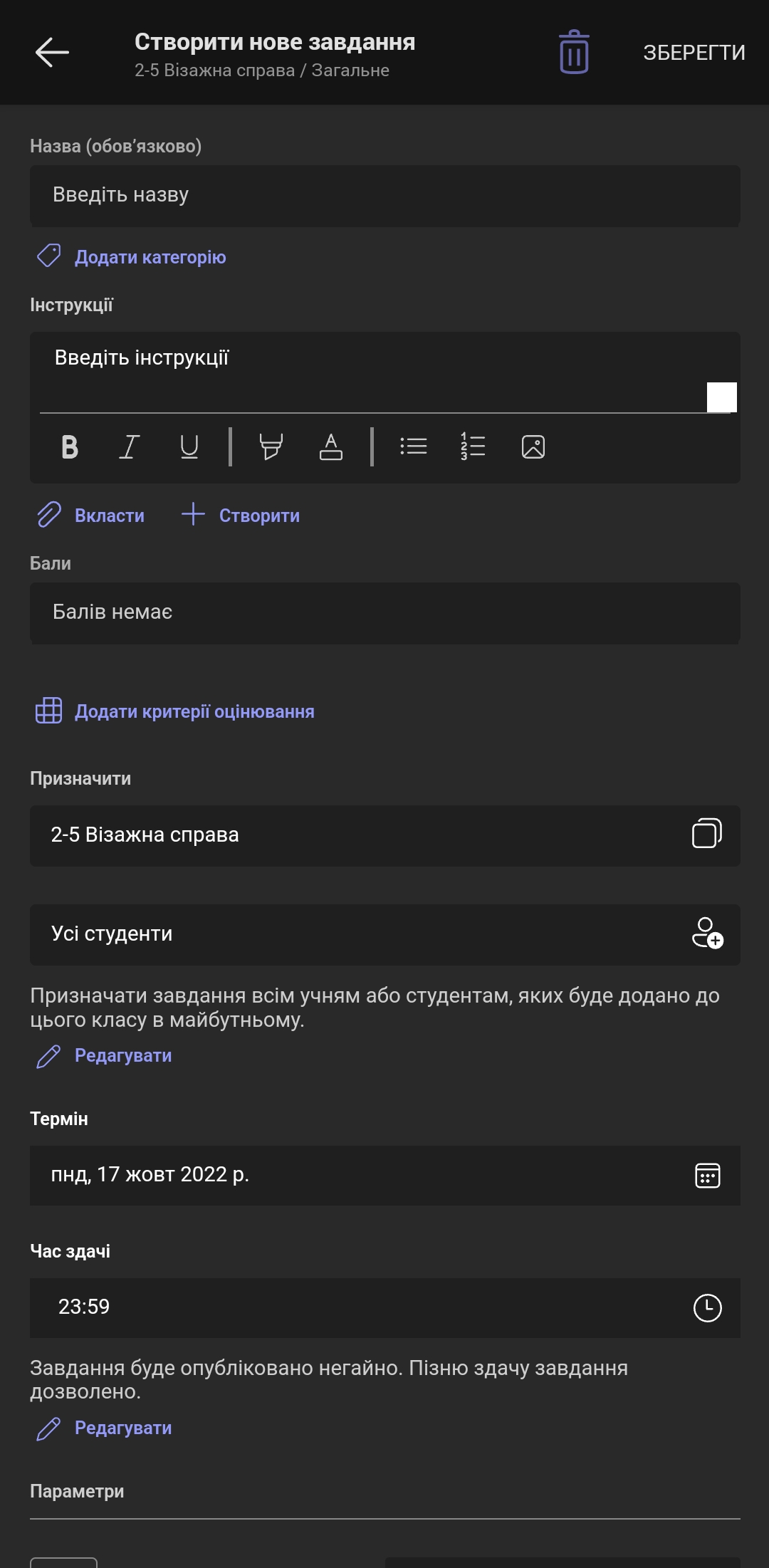 Виробниче навчання
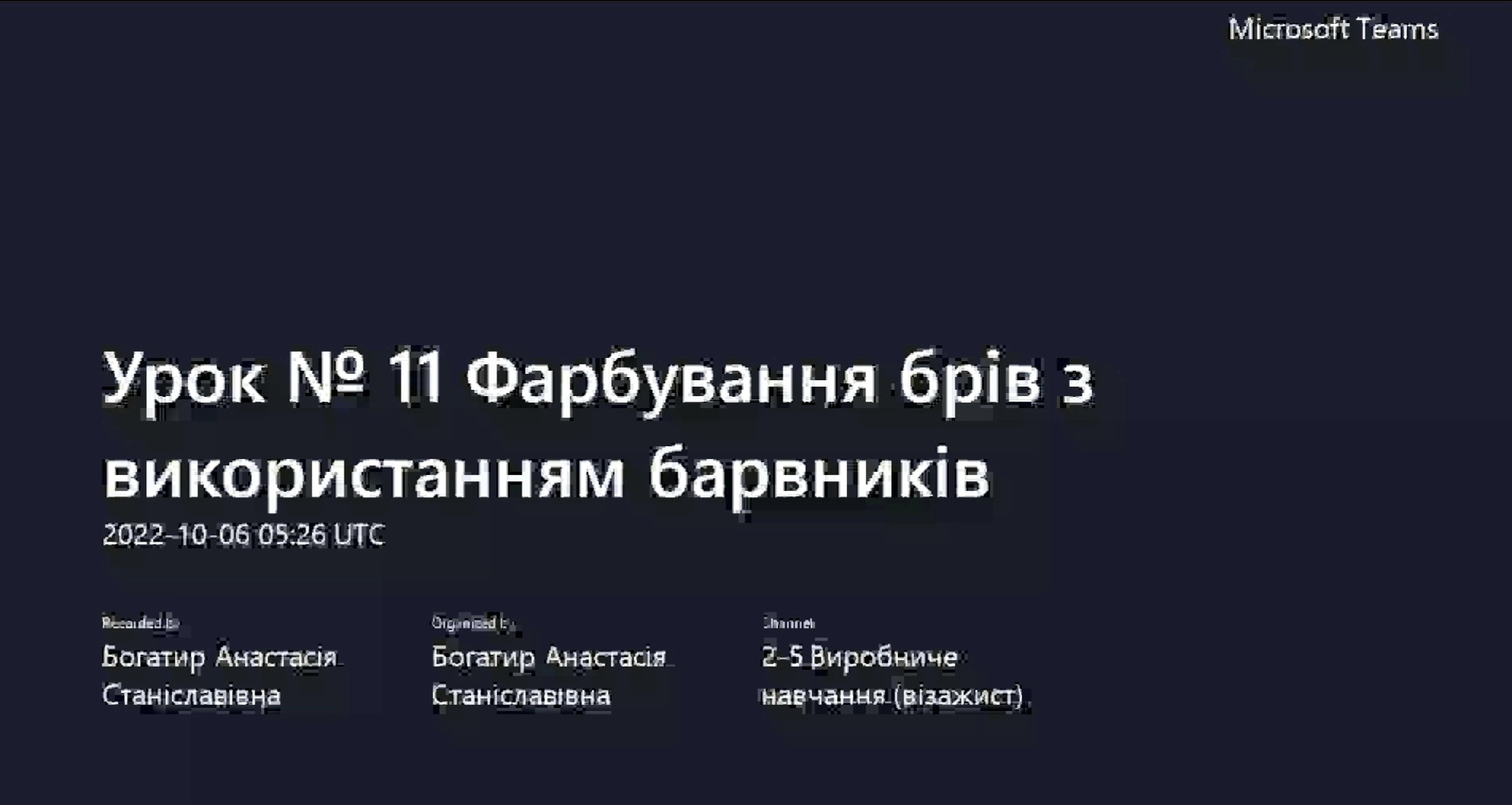 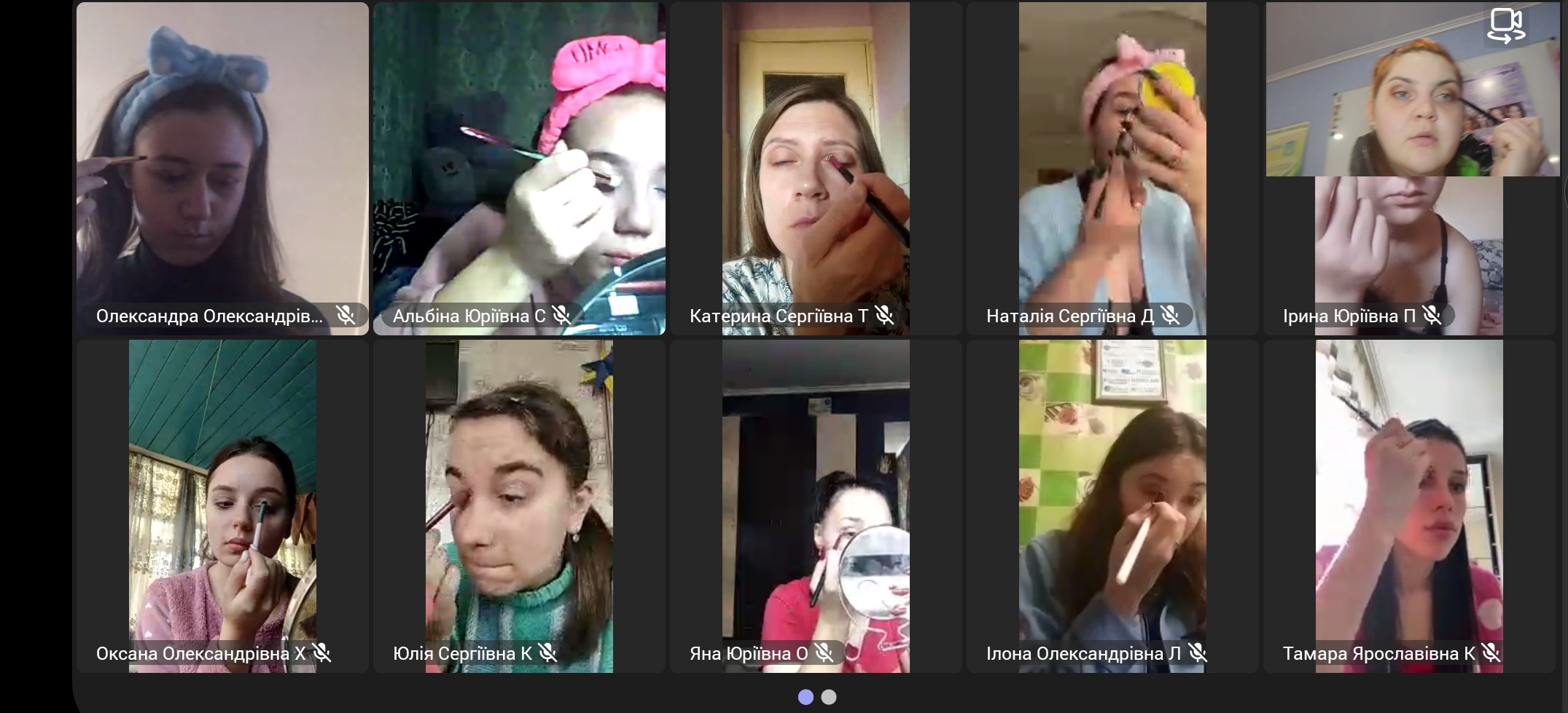 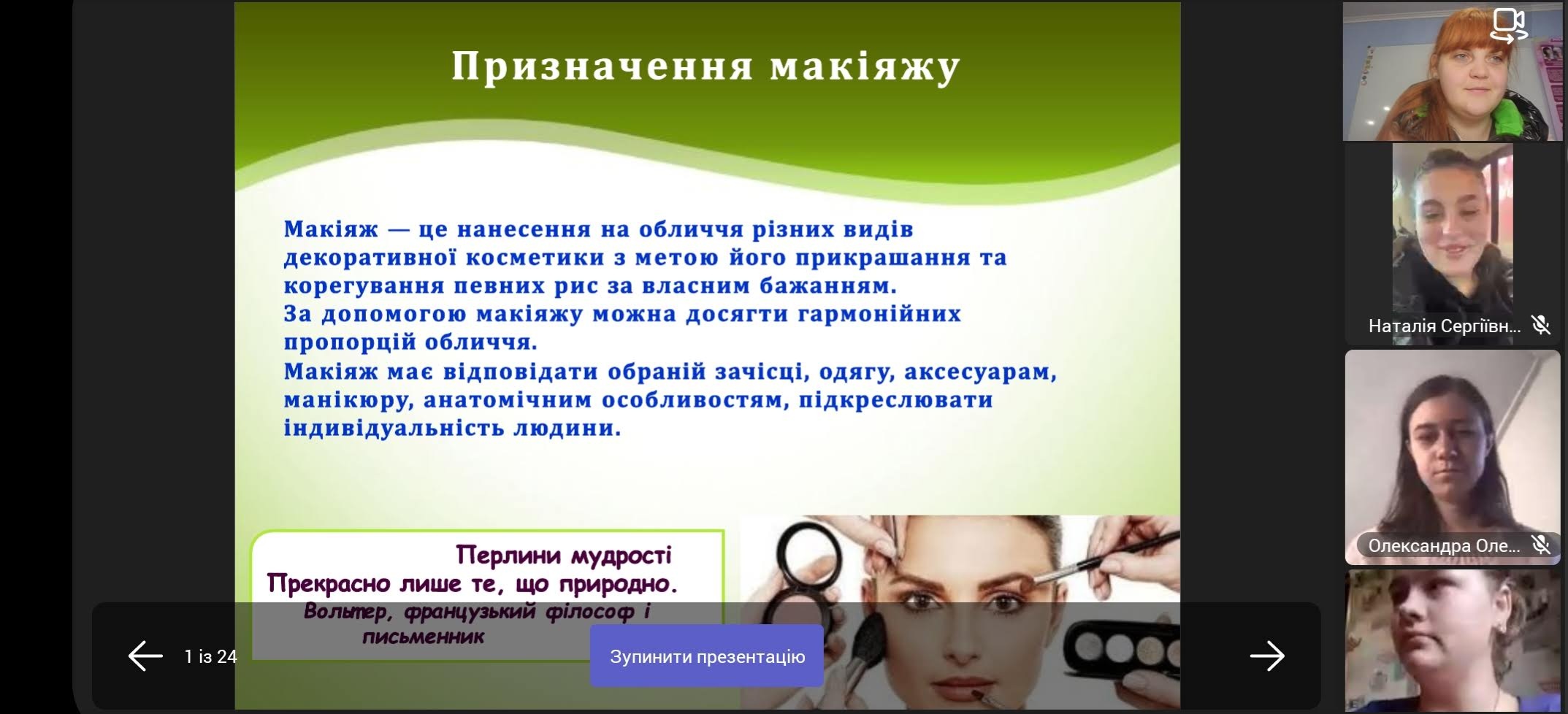 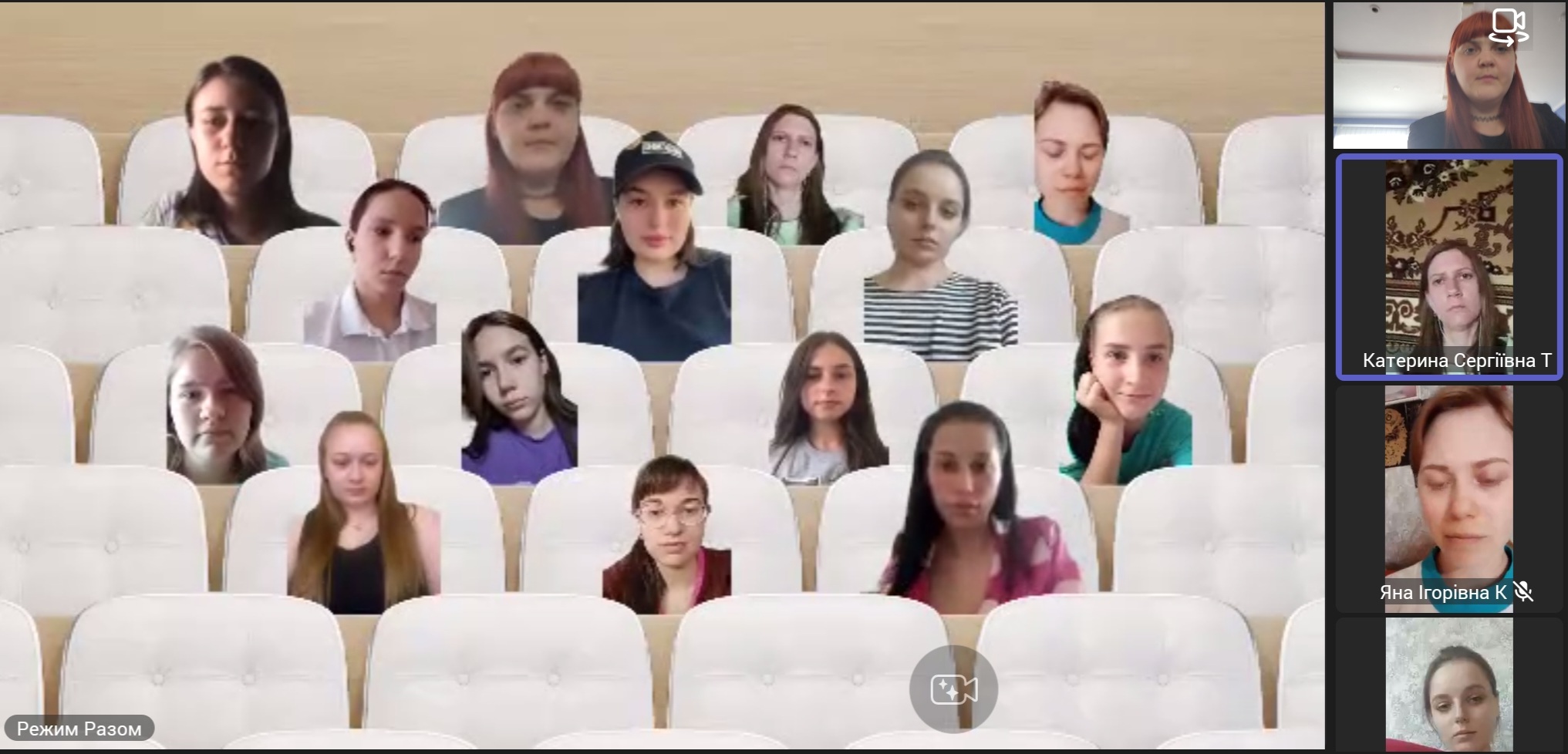 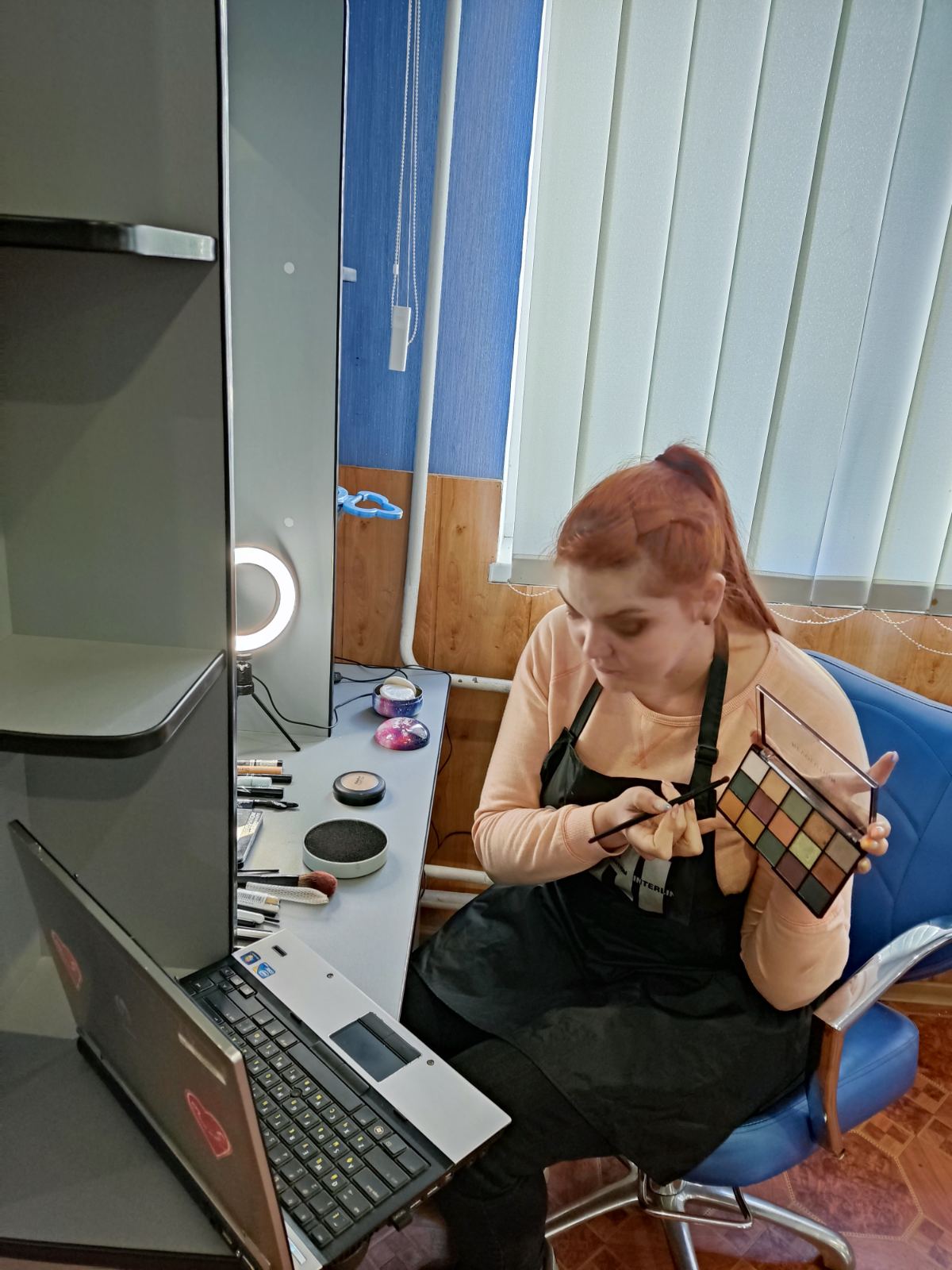 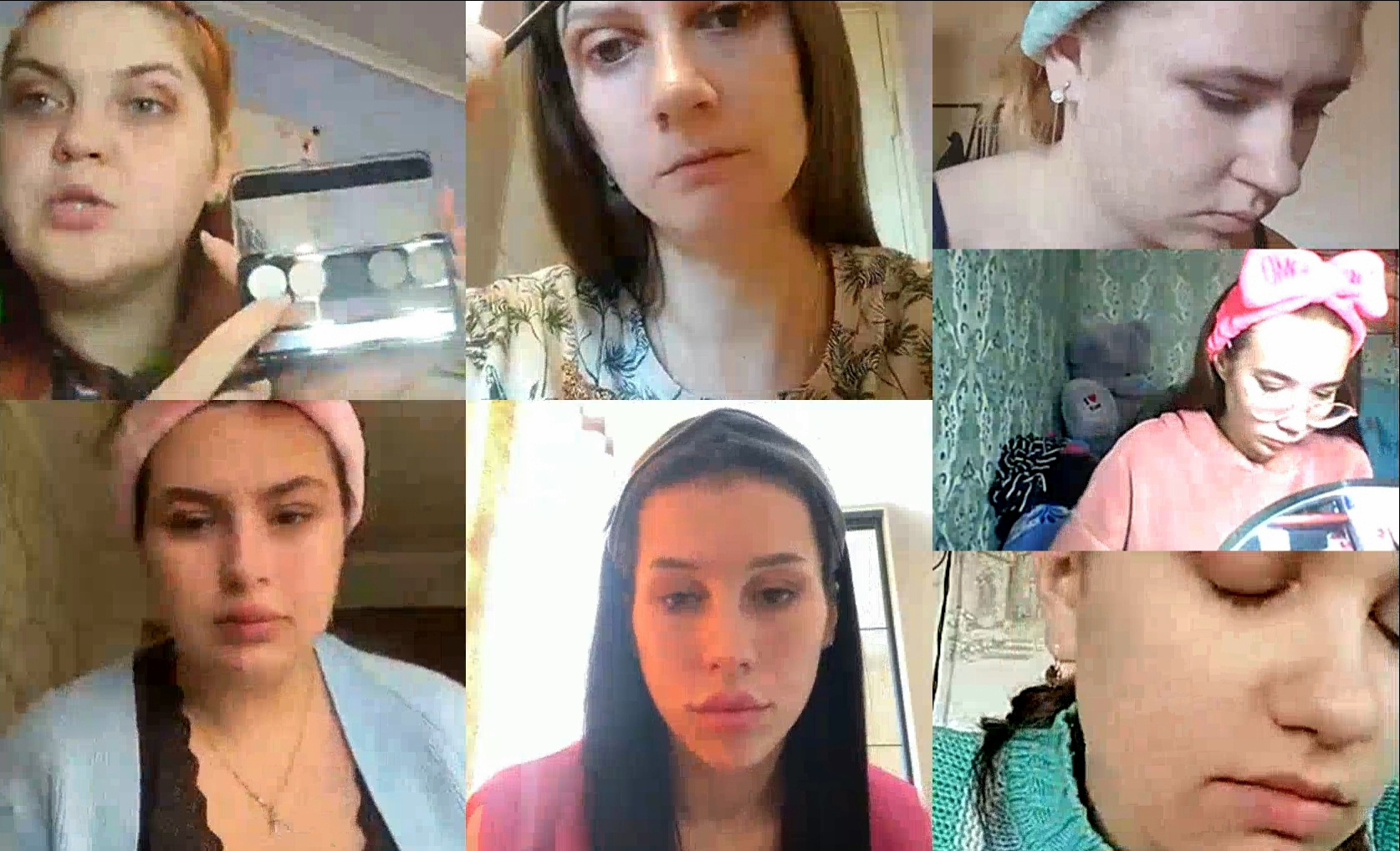 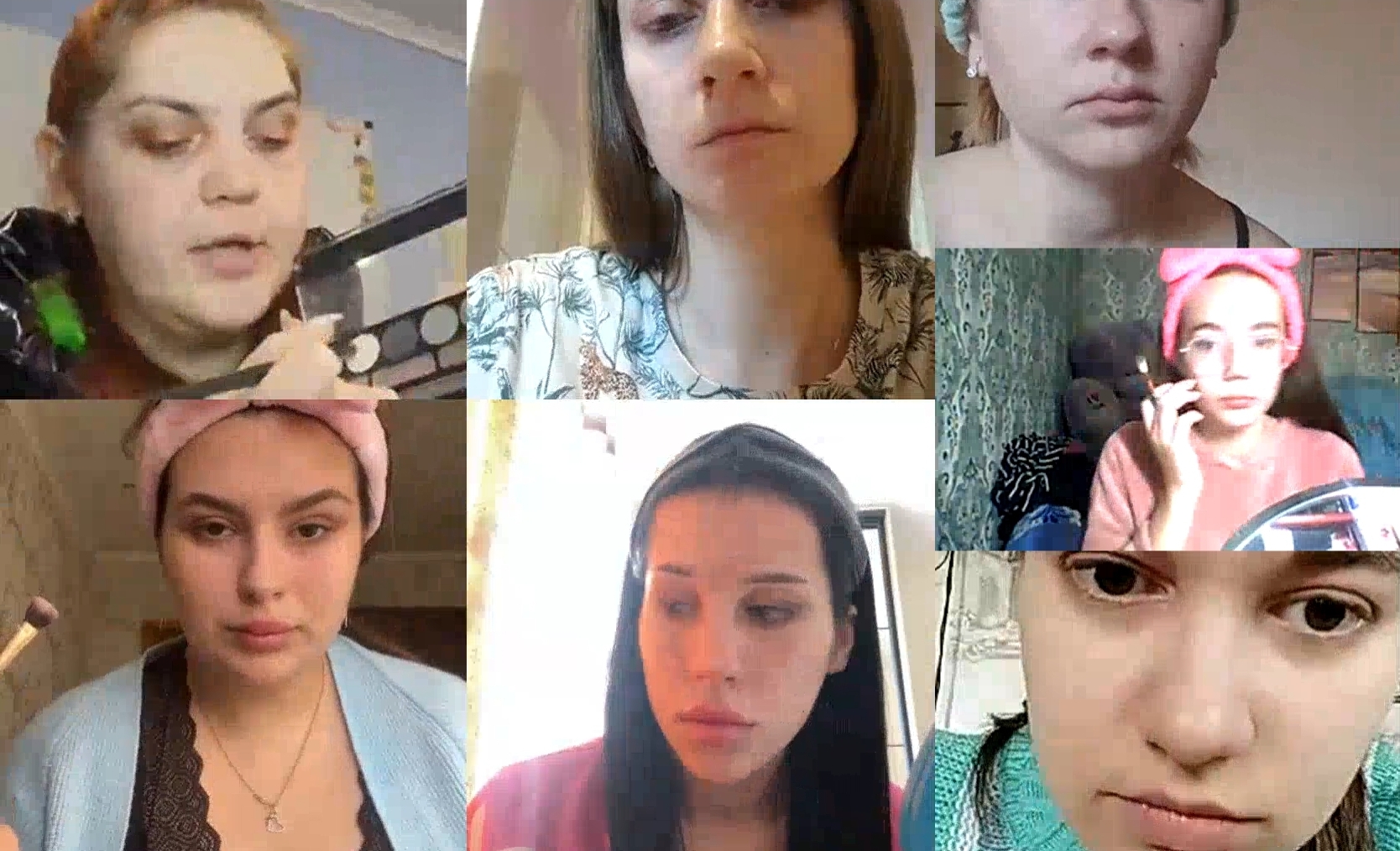 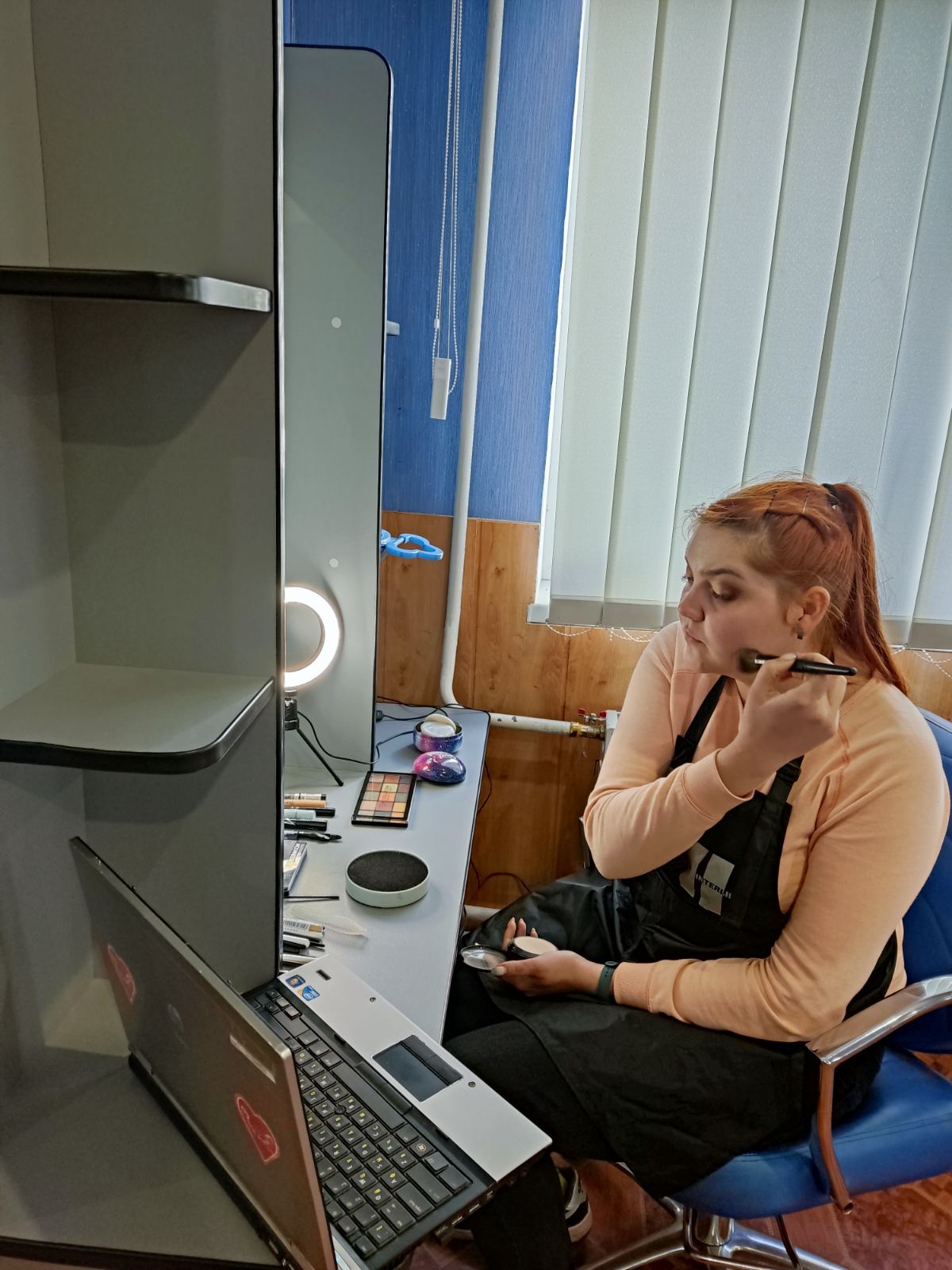